Permanent Magnet Particle TrapsDesign of a Ioffe trap using Permanent Magnets
Supervisor: dr. S.A. Jones
Second Examiner: dr. K.A.M. de Bruyn
Student: Sam Herz
2023
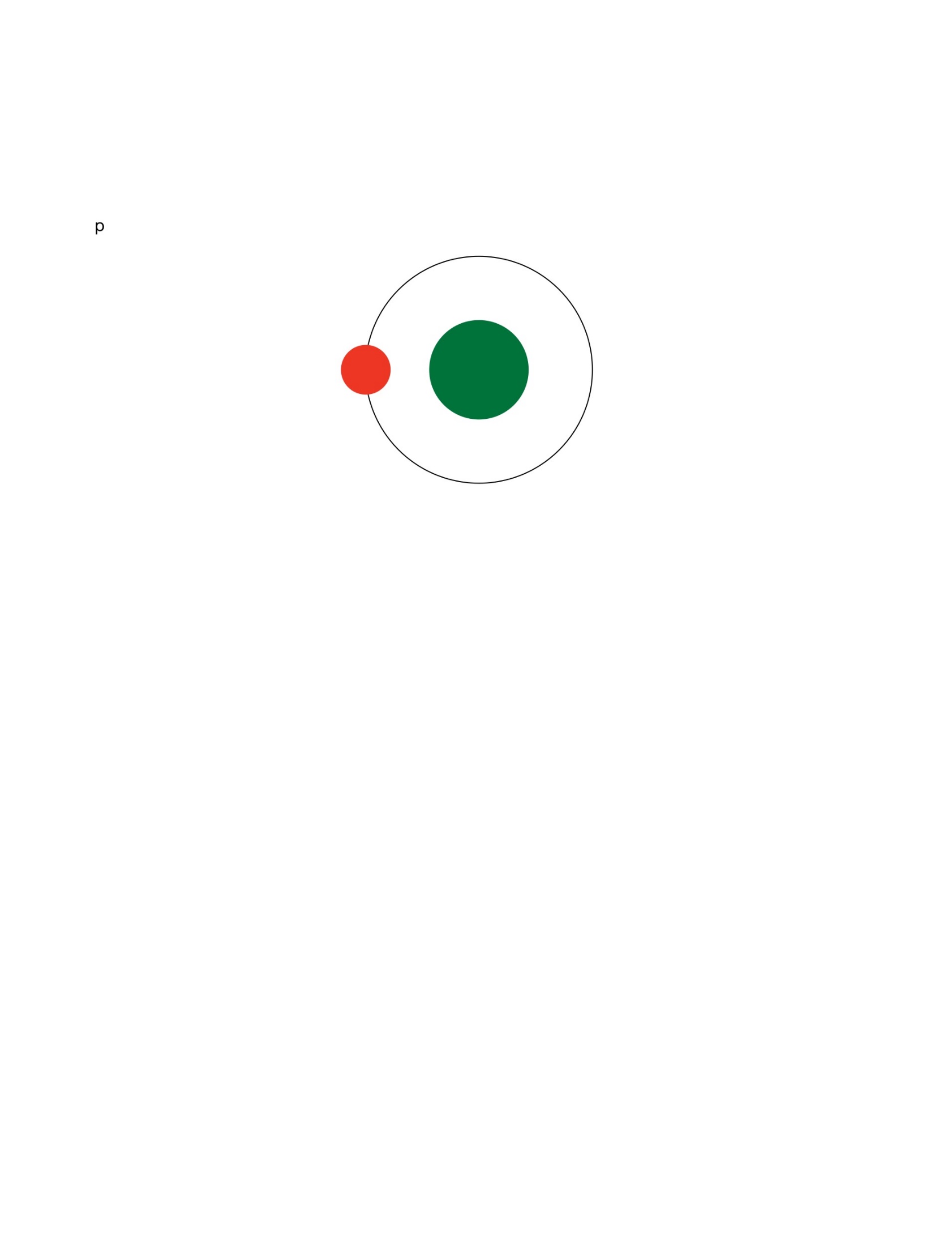 Introduction
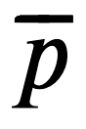 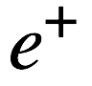 Goal: Trapping (anti-)hydrogen

Purpose: For use in a precision test of nature’s fundamental symmetries.
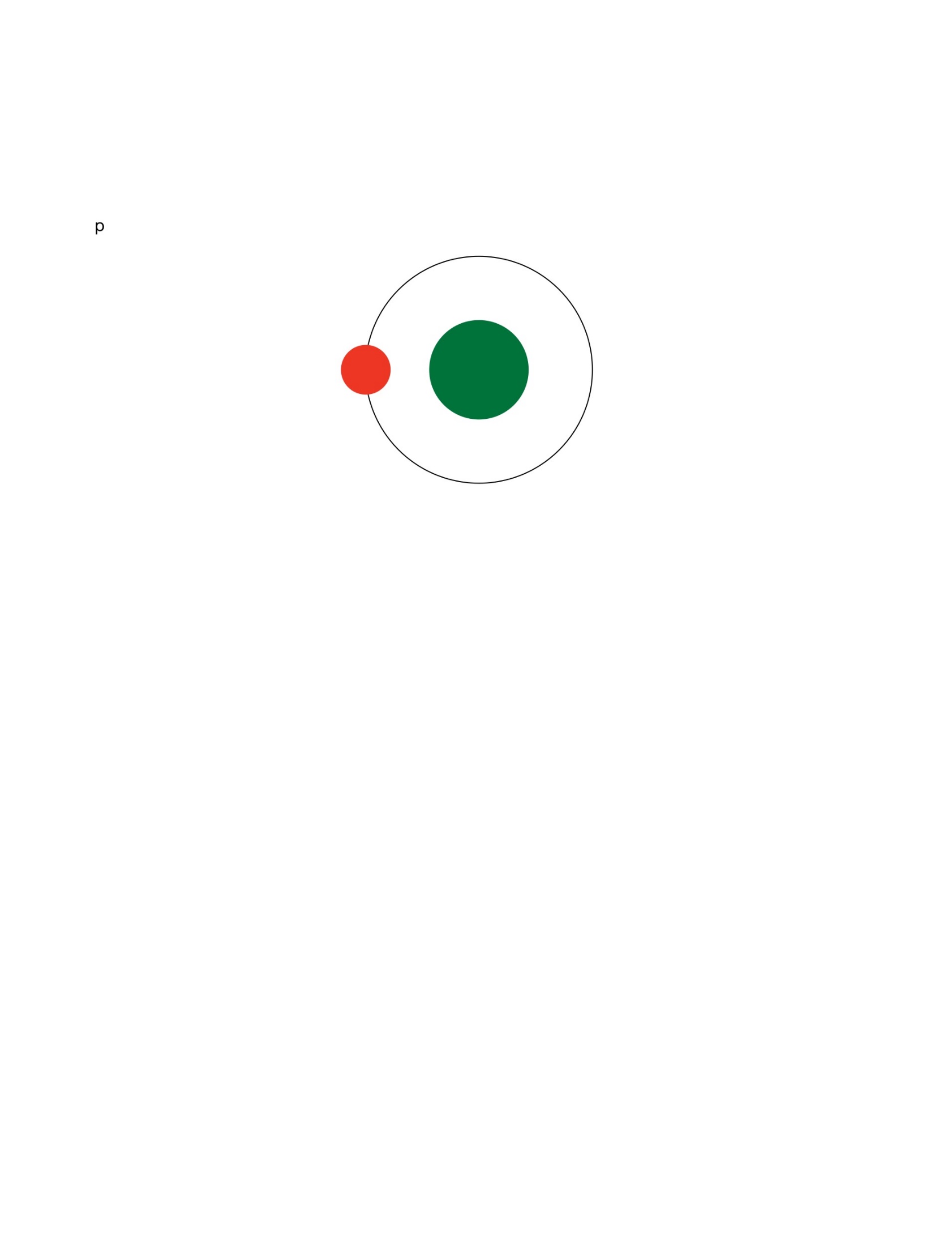 Introduction
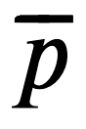 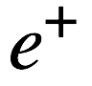 Goal: Trapping anti-hydrogen

Purpose: For use in a precision test of nature’s fundamental symmetries.

Model-independent test of charge conjugation/parity/time reversal (CPT) theorem
Study the gravitational behaviour of antimatter
How to trap (anti-)hydrogen?
How to trap (anti-)hydrogen?
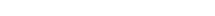 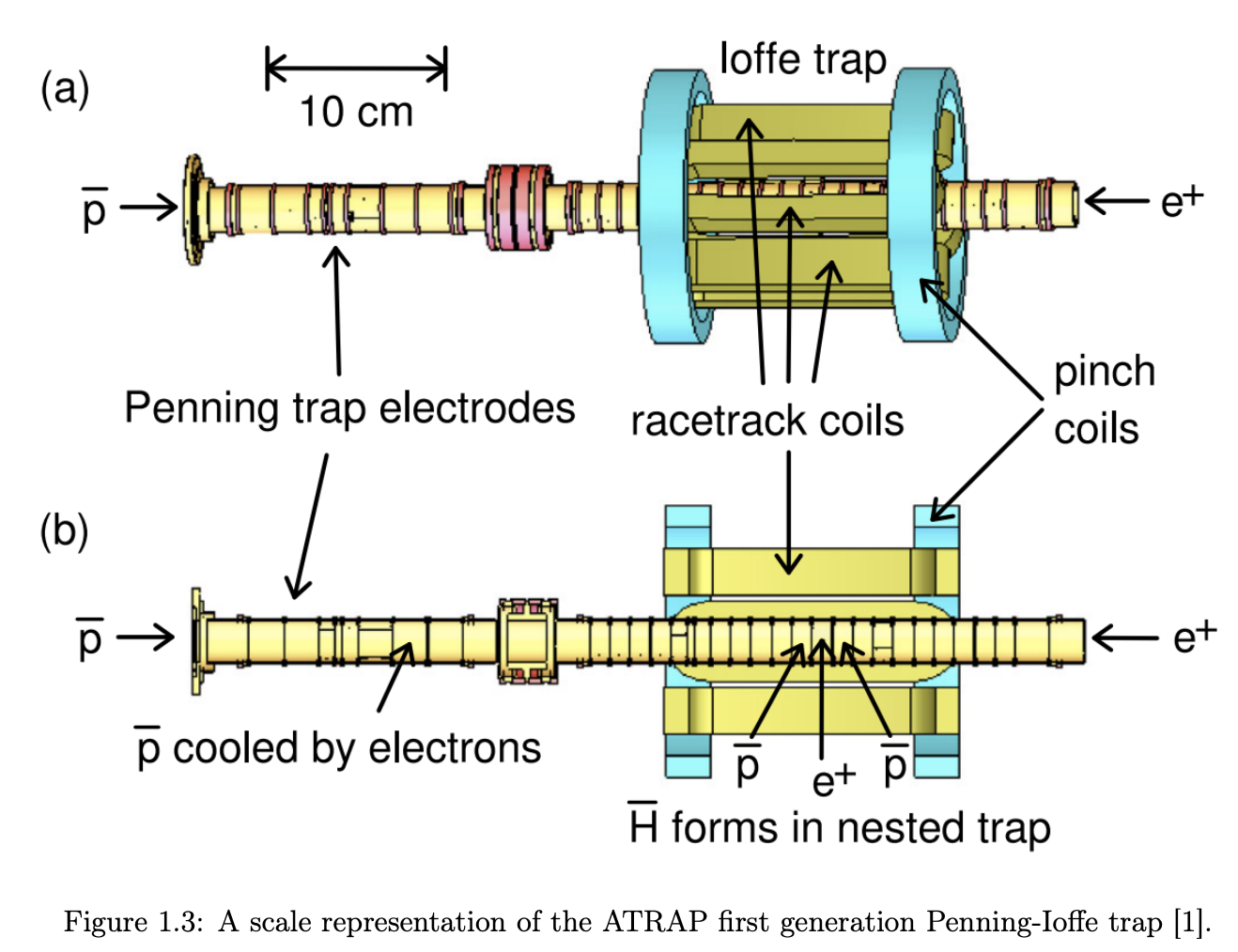 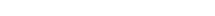 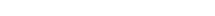 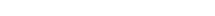 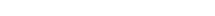 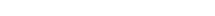 Source: E. Tardiff, X. Fan, G. Gabrielse, et al., “Two-symmetry penning-ioffe trap for antihydrogen cooling and spectroscopy,”
How to trap (anti-)hydrogen?
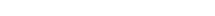 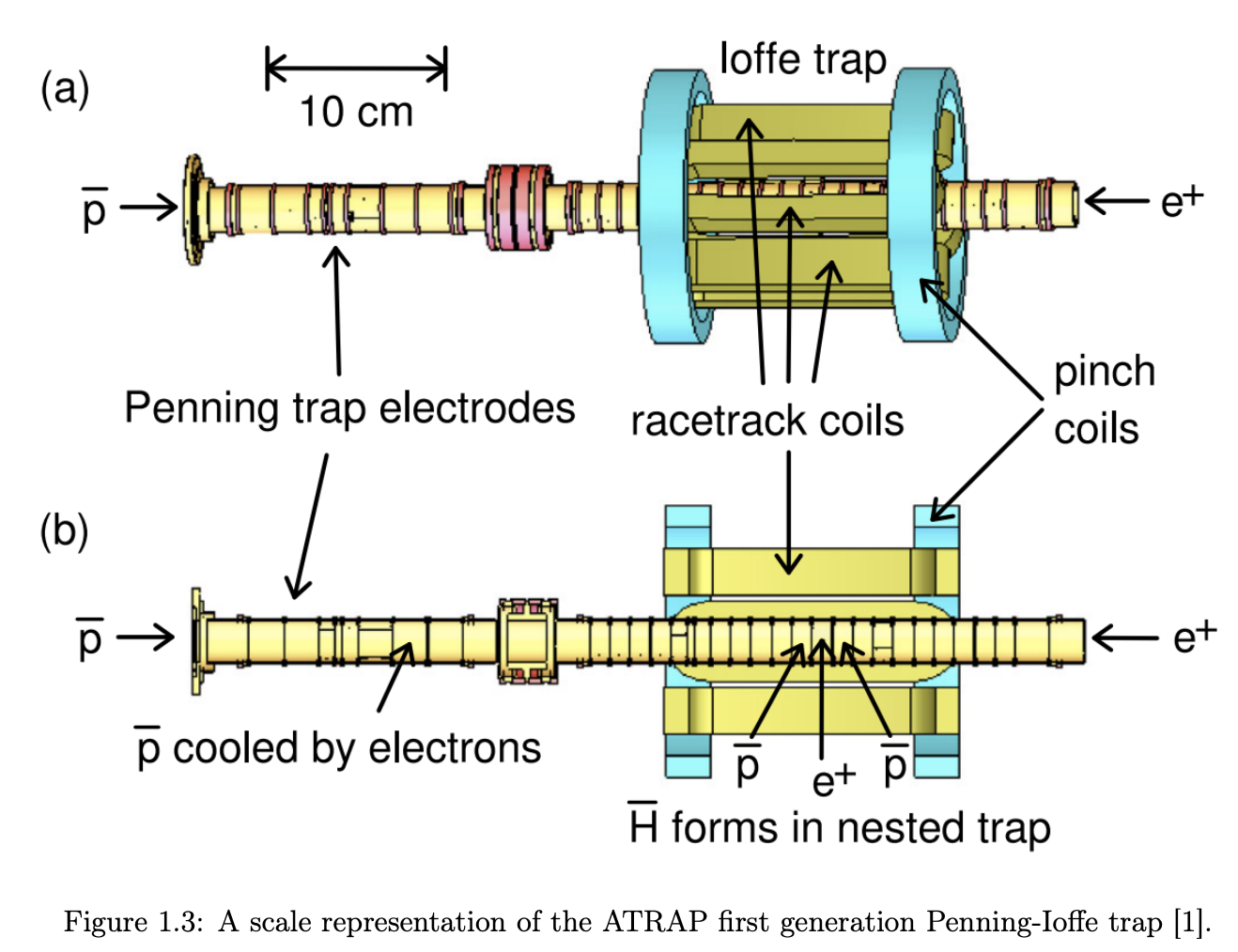 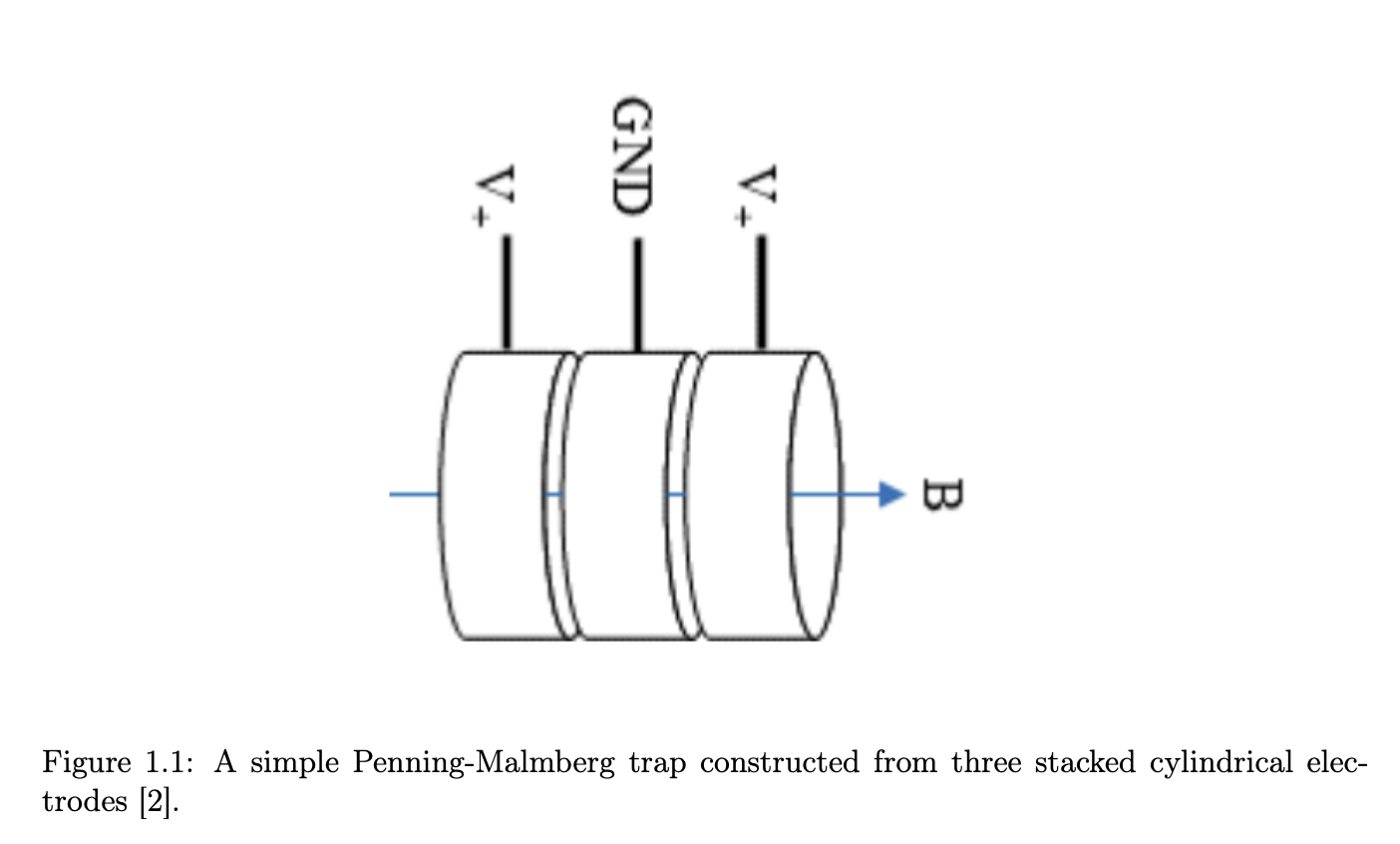 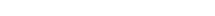 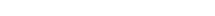 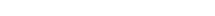 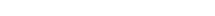 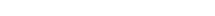 Source: E. Tardiff, X. Fan, G. Gabrielse, et al., “Two-symmetry penning-ioffe trap for antihydrogen cooling and spectroscopy,”
Source: S.A. Jones, “Observation of the 1s-2s transition in trapped antihydrogen,”
How to trap (anti-)hydrogen?
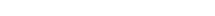 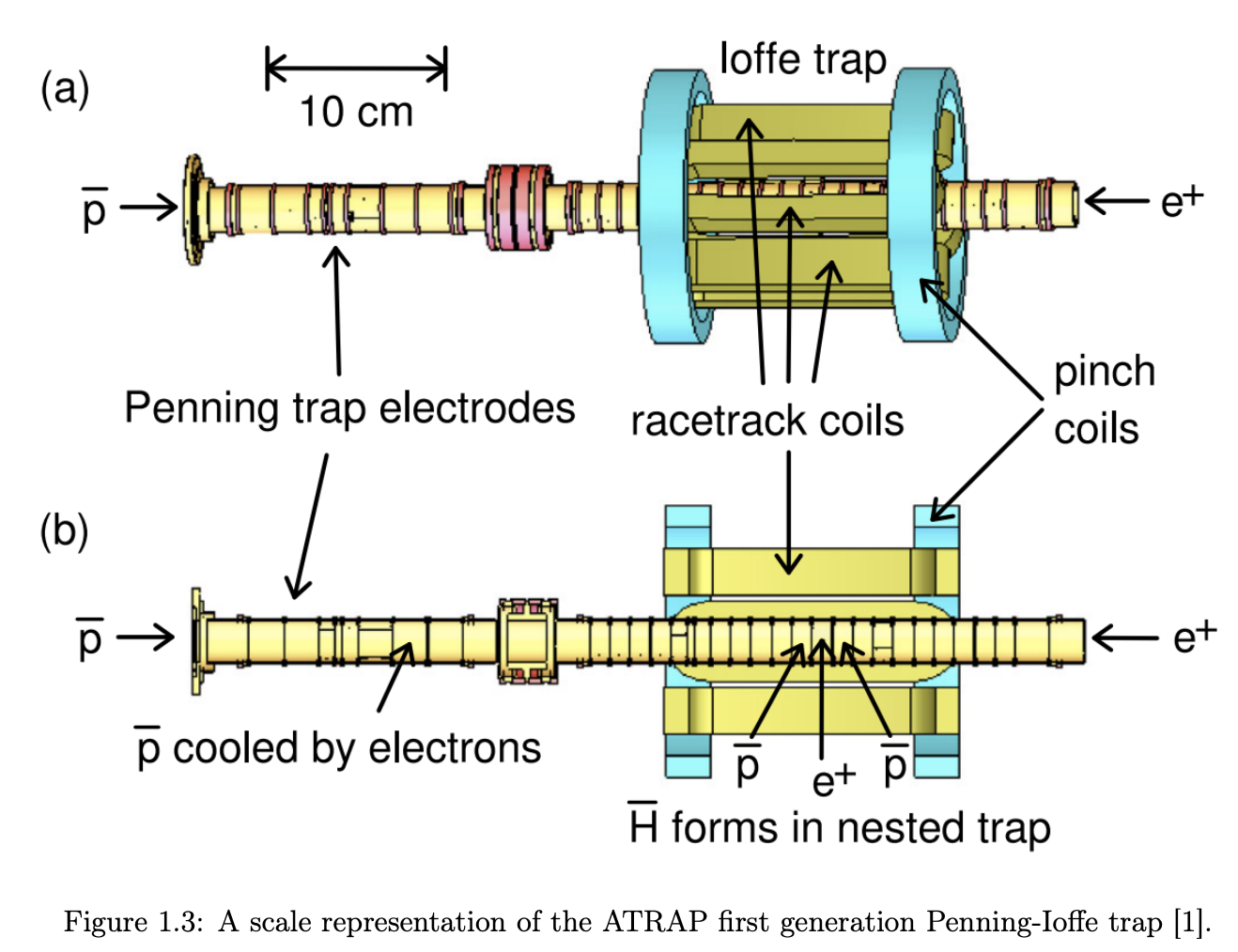 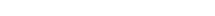 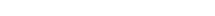 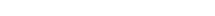 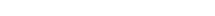 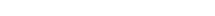 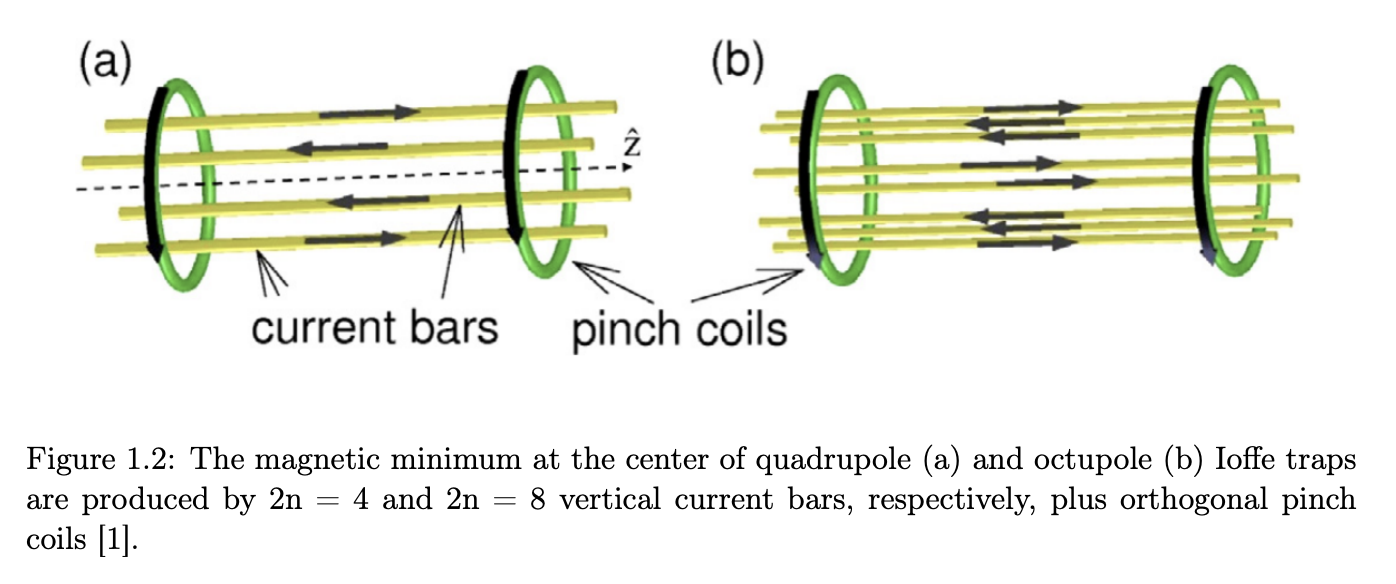 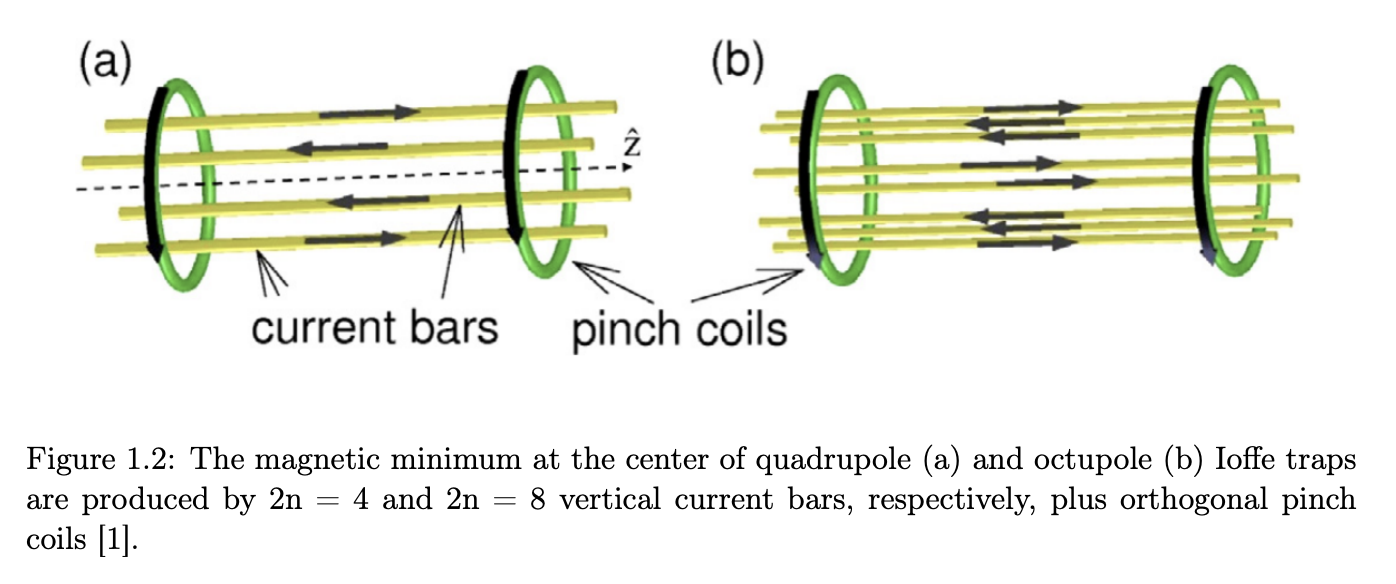 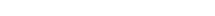 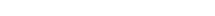 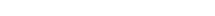 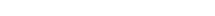 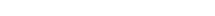 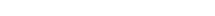 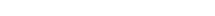 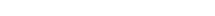 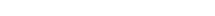 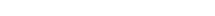 Source: E. Tardiff, X. Fan, G. Gabrielse, et al., “Two-symmetry penning-ioffe trap for antihydrogen cooling and spectroscopy,”
Disadvantages
- Superconducting wires only operate at low temperatures 
  (placed in liquid helium at 4.2 Kelvin)
High inductance due to the large number of windings caused significant  experimental limitations
Expensive
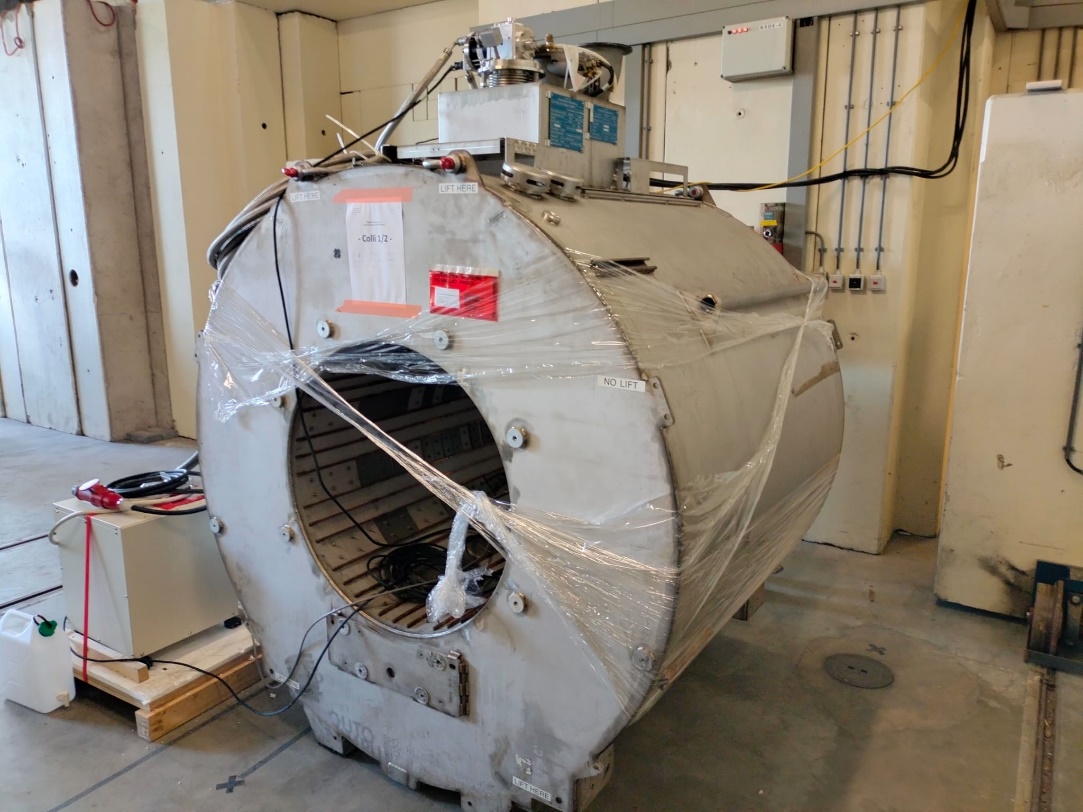 Motivation
Goal: 
Is it possible to design a Ioffe trap exclusively out of permanent magnets which is strong enough to trap (anti-)hydrogen particles?

Methods:
COMSOL Multiphysics 6.0 software 
1. Modelling
2. Magnetic flux density studies to identify 3D magnetic field minimum
3. Simulating (anti-)hydrogen particle trajectory
Design 1: Ring magnets as mirror coils
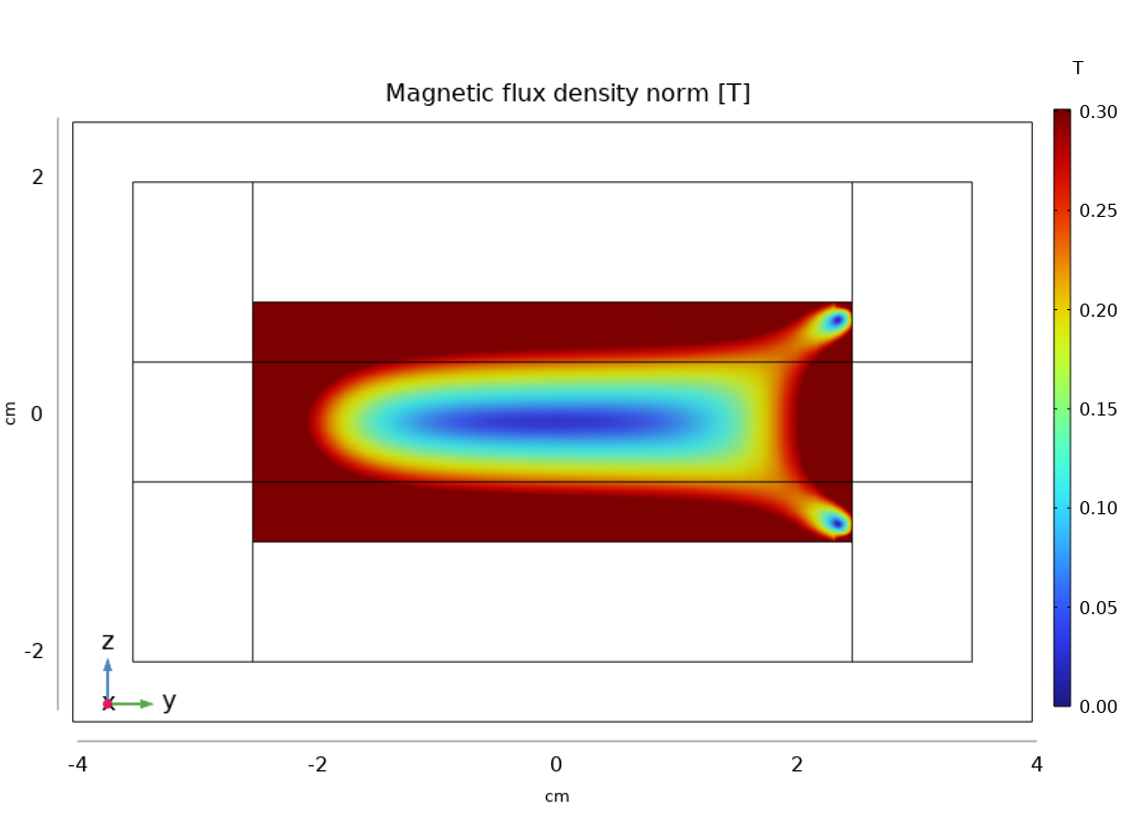 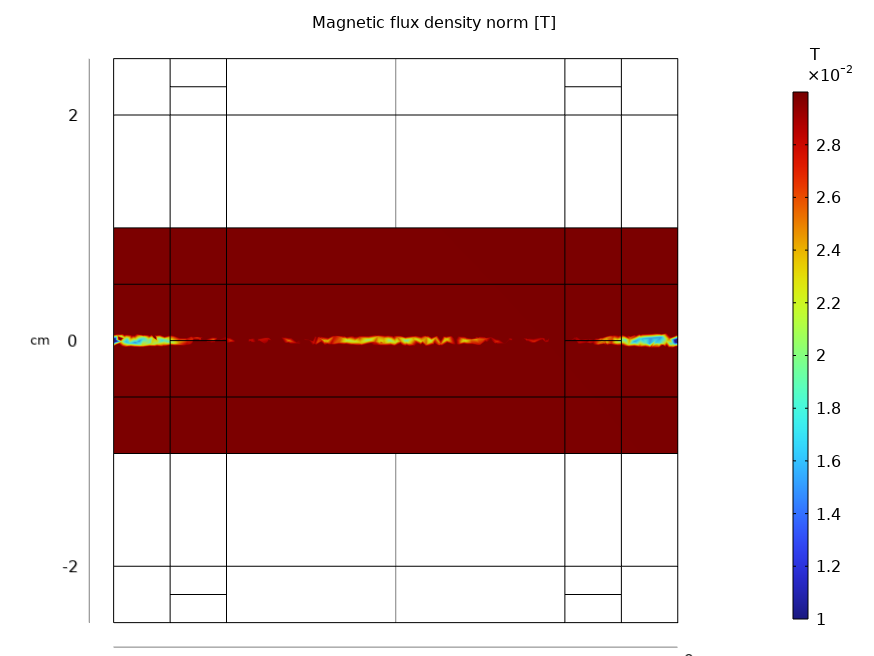 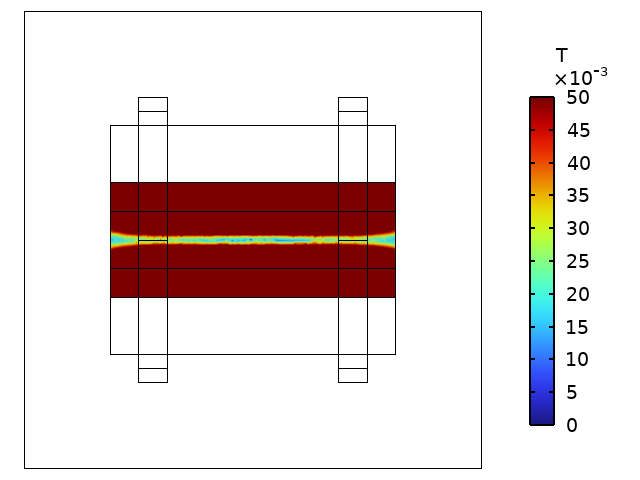 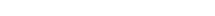 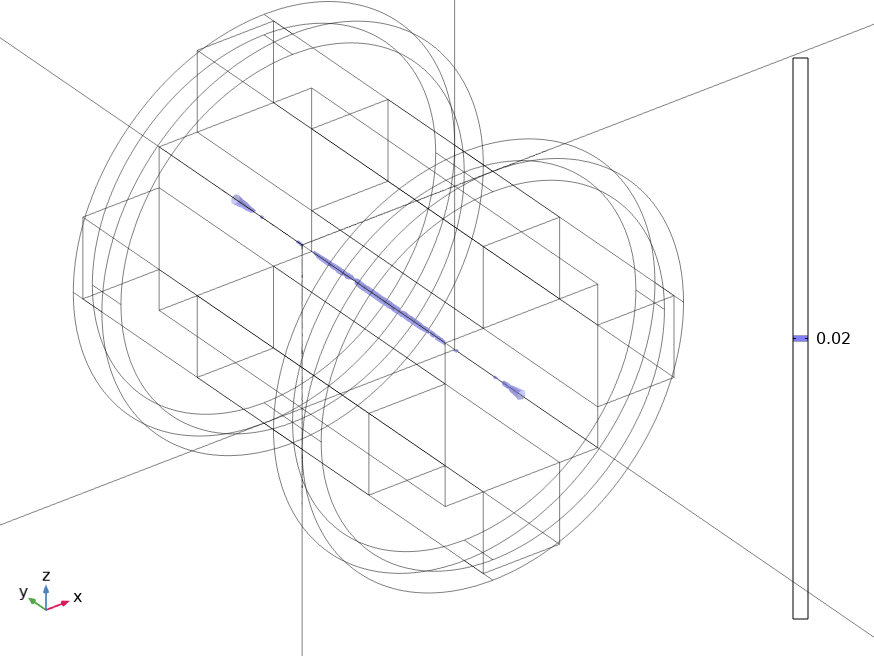 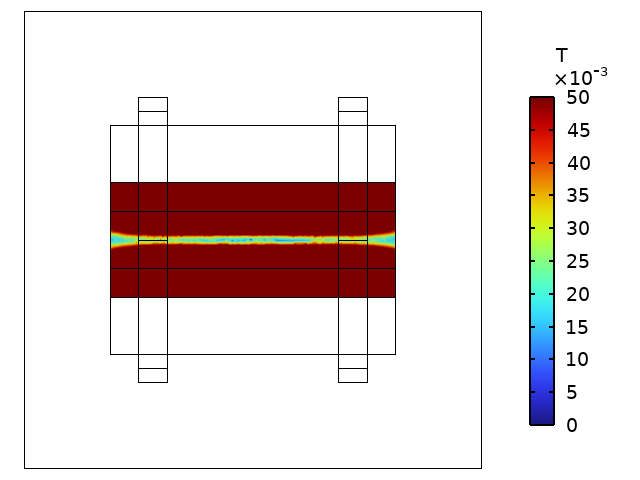 0.02 T
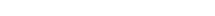 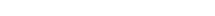 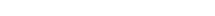 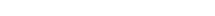 cm
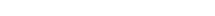 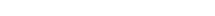 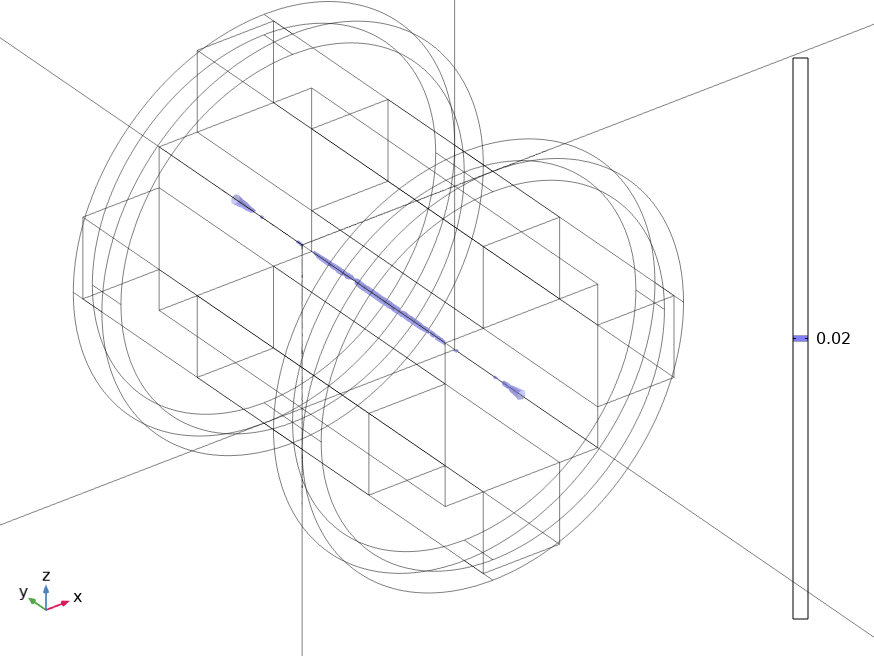 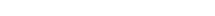 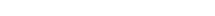 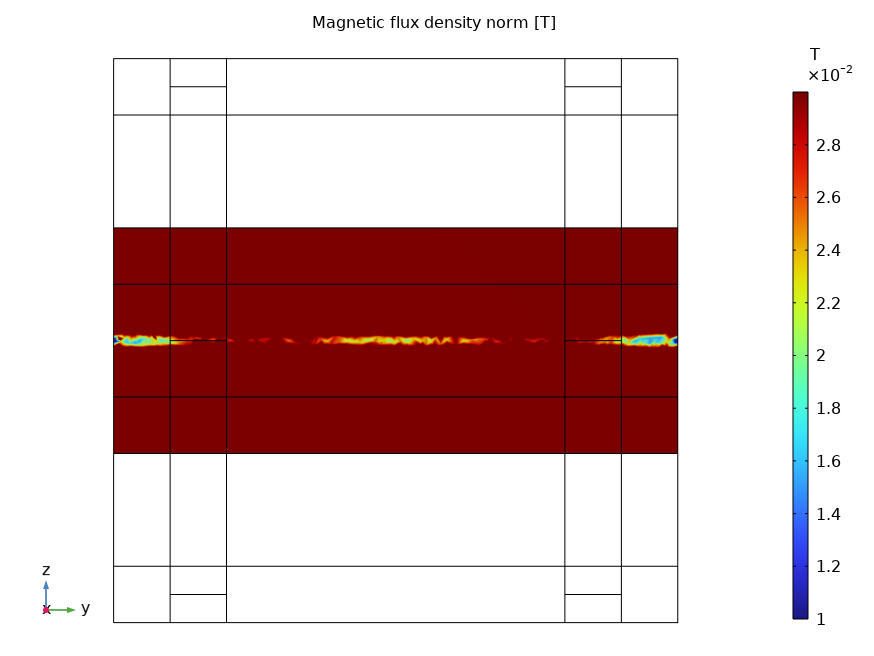 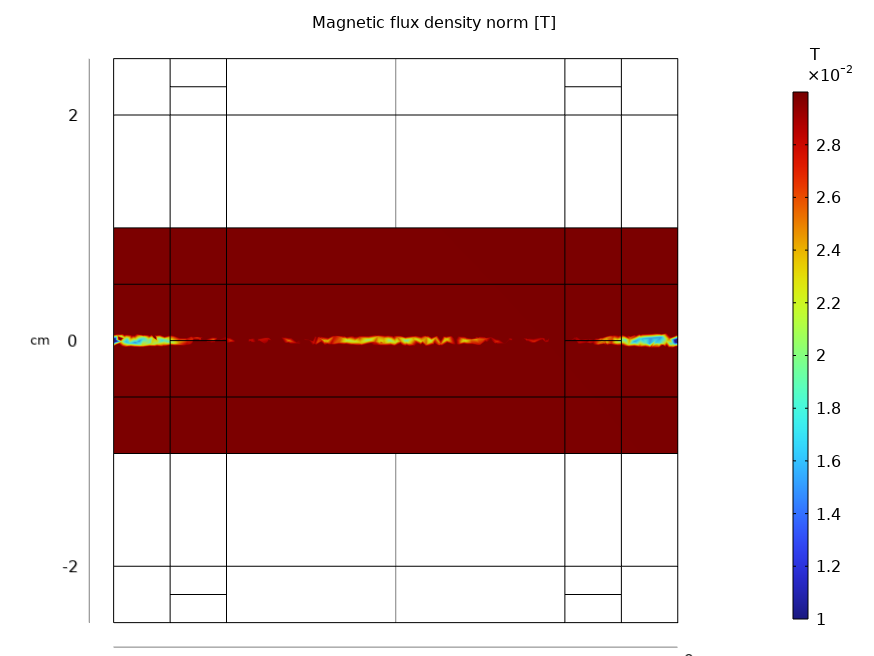 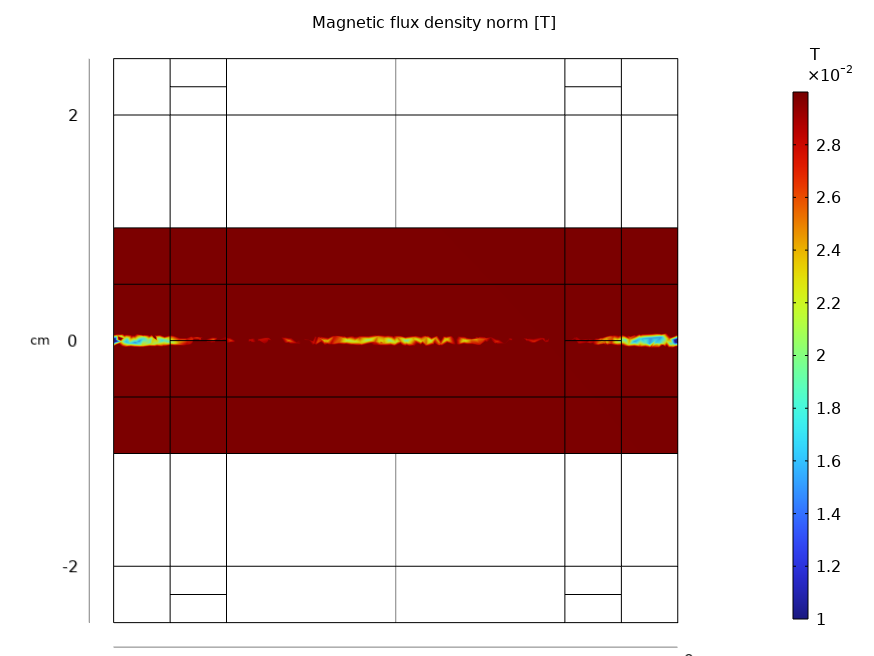 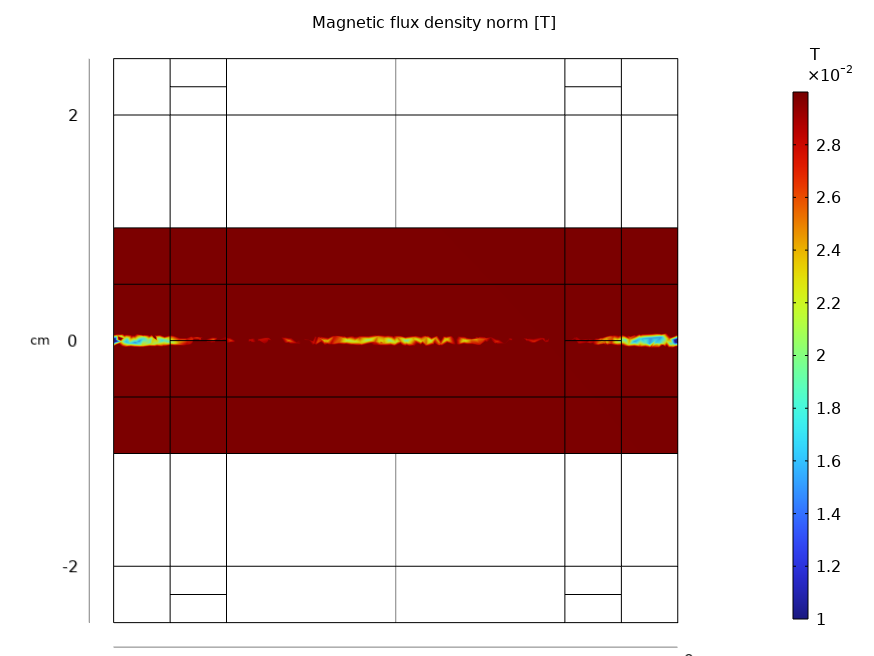 cm
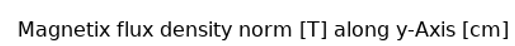 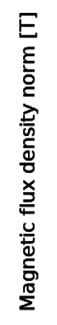 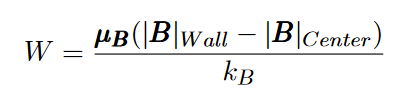 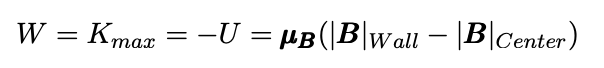 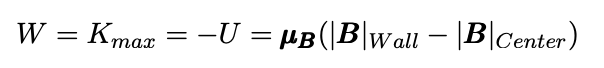 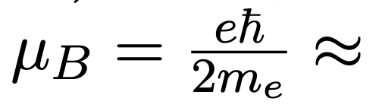 with
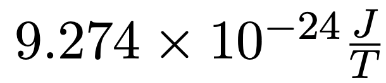 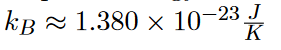 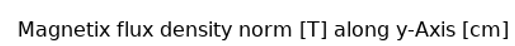 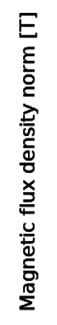 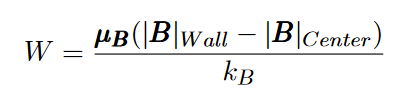 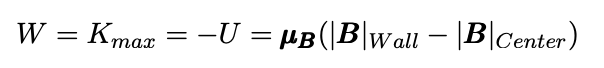 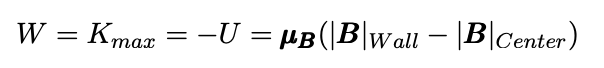 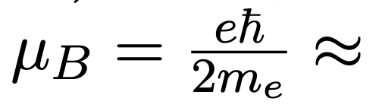 with
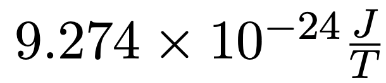 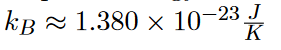 Trap depth of around 0.009K
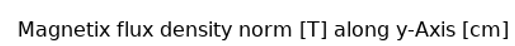 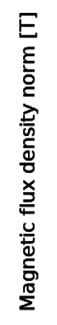 W ≈ 0.009 K
W ≈ 0.012 K
W ≈ 0.013 K
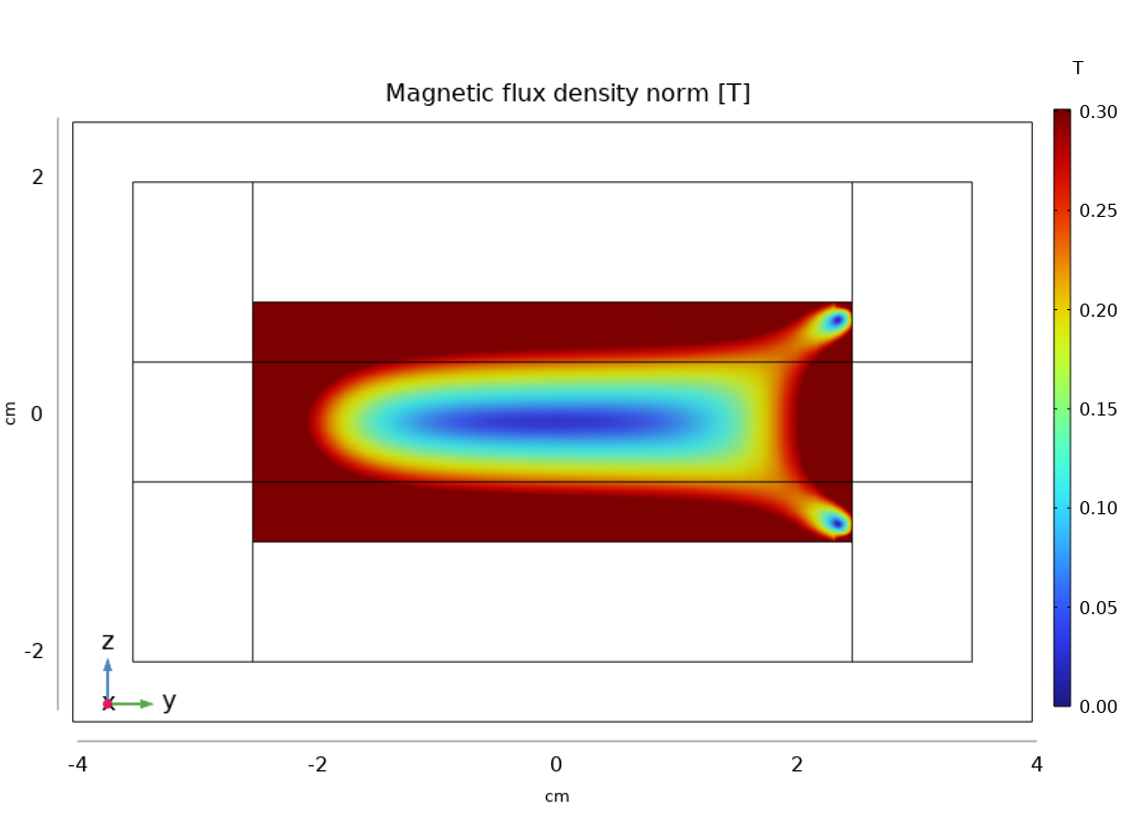 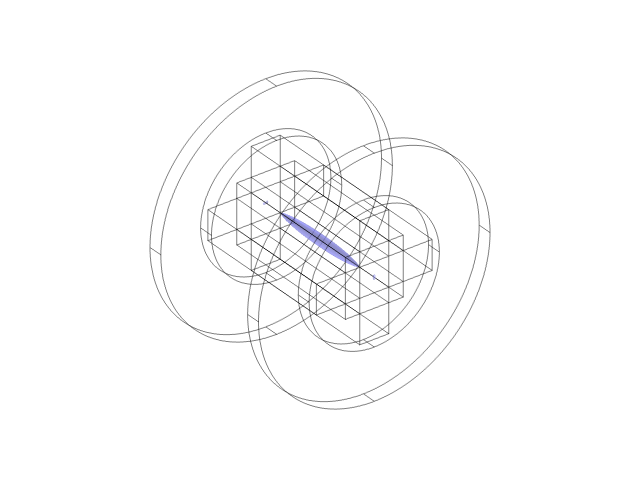 4
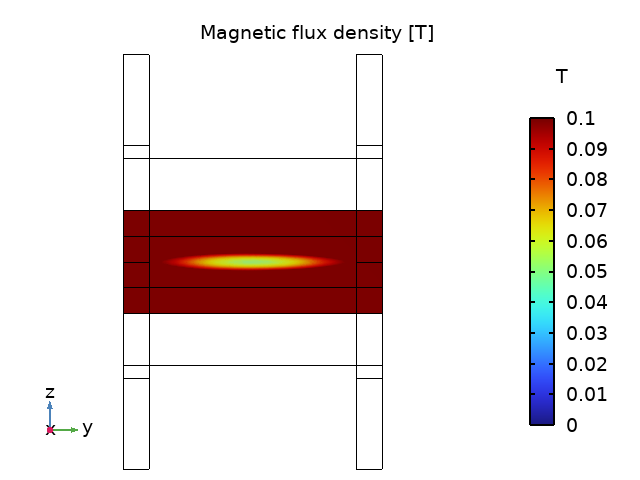 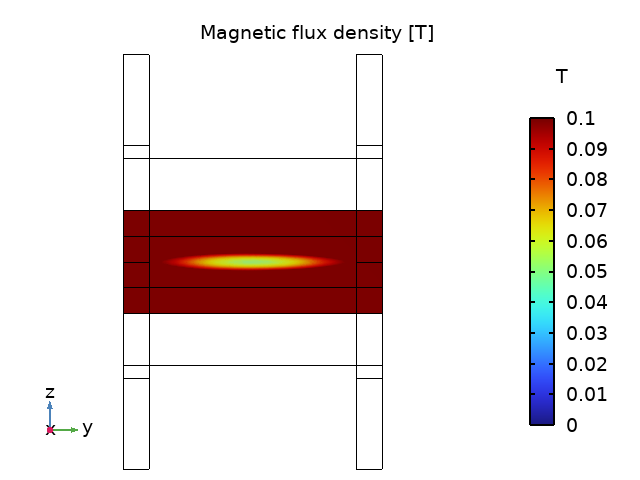 0.1 T
2
cm
0
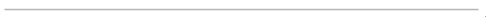 -2
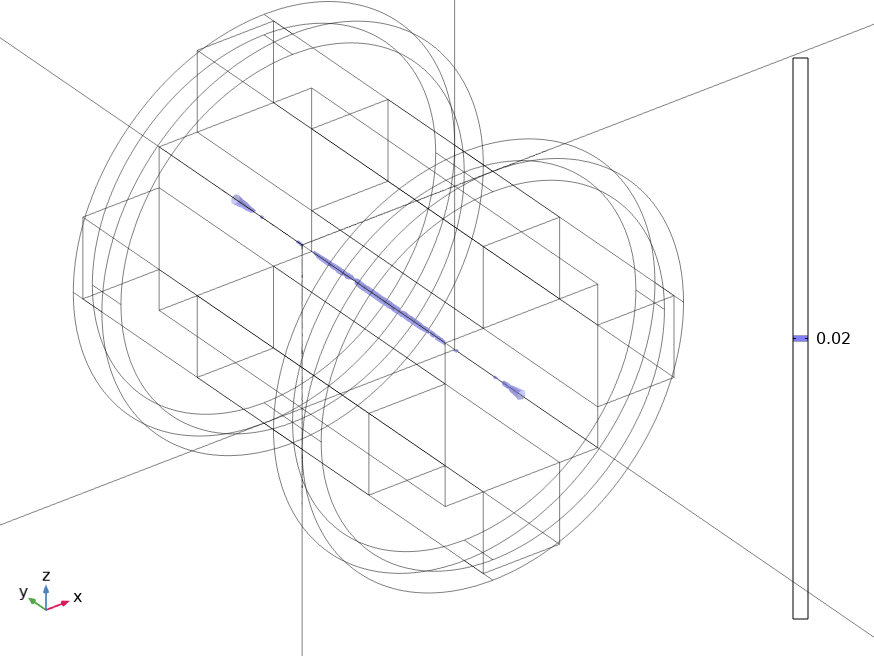 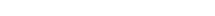 -4
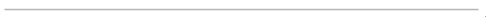 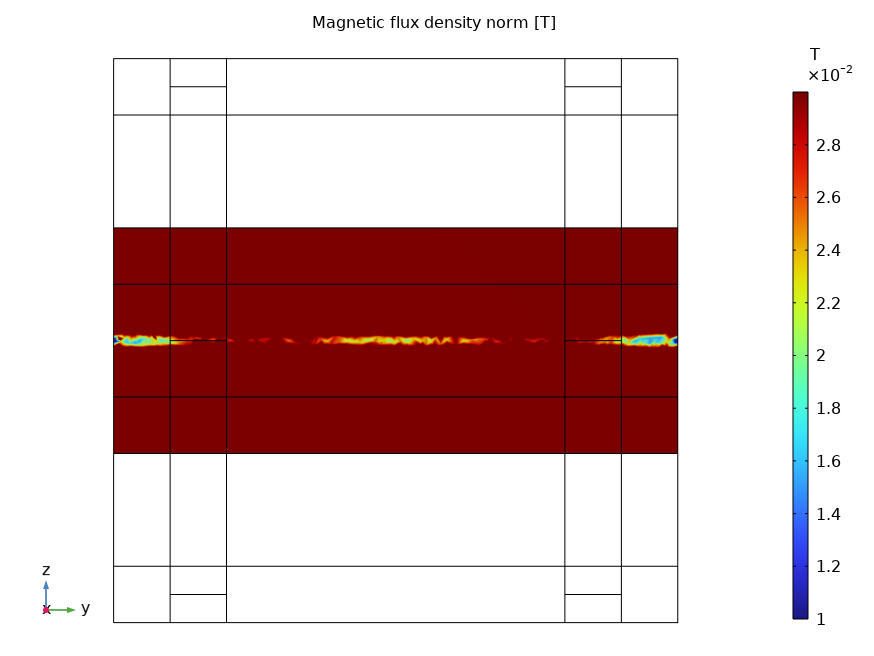 -2
0
2
cm
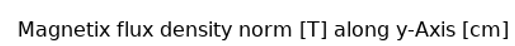 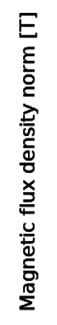 W ≈ 0.02 K
W ≈ 0.03 K
W ≈ 0.04 K
Design 2: Changing shape of Quadrupole
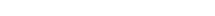 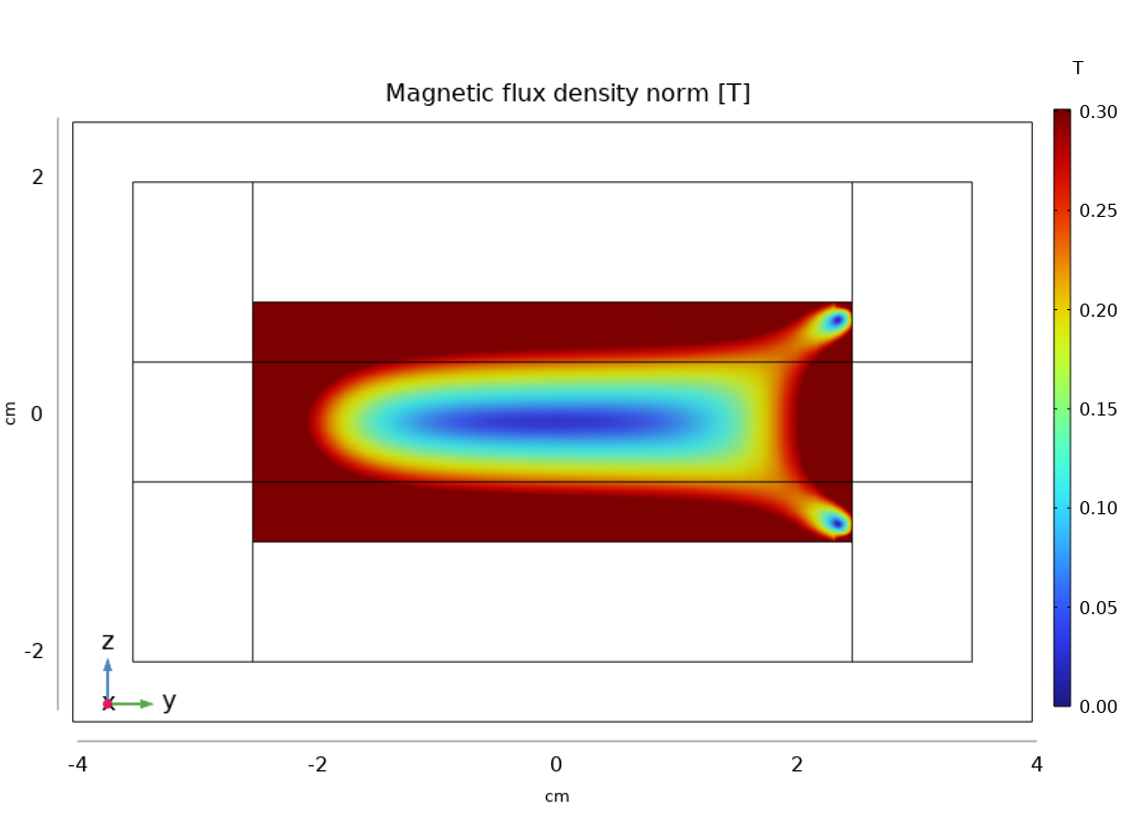 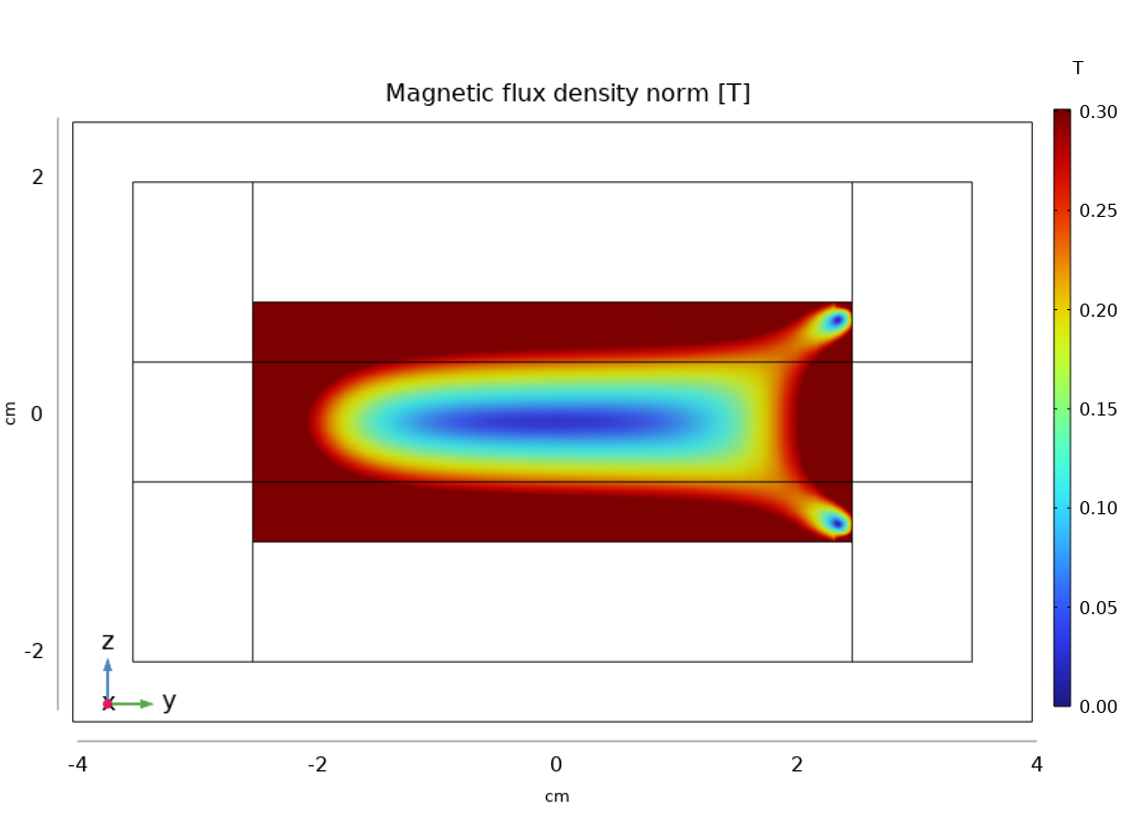 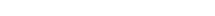 cm
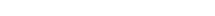 cm
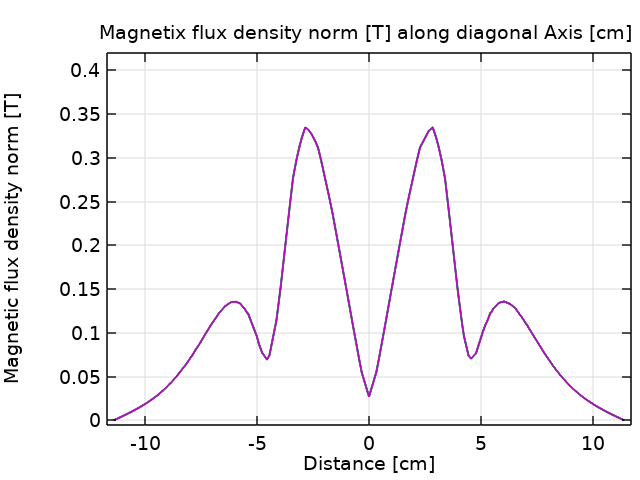 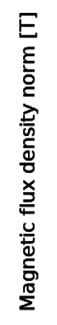 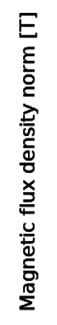 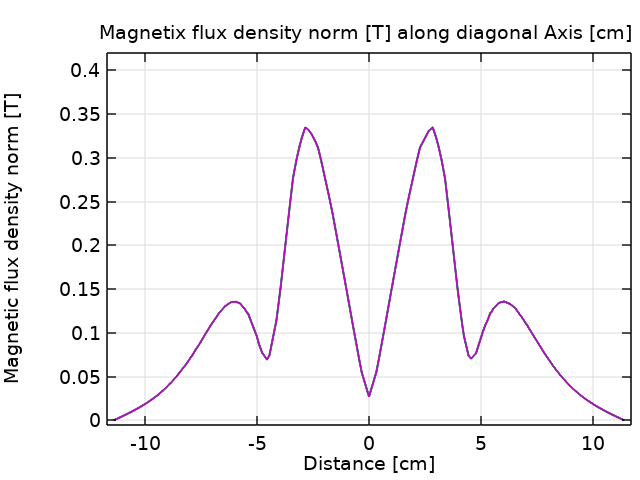 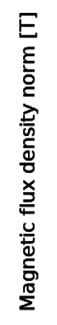 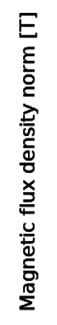 Trap depth of around 0.21K
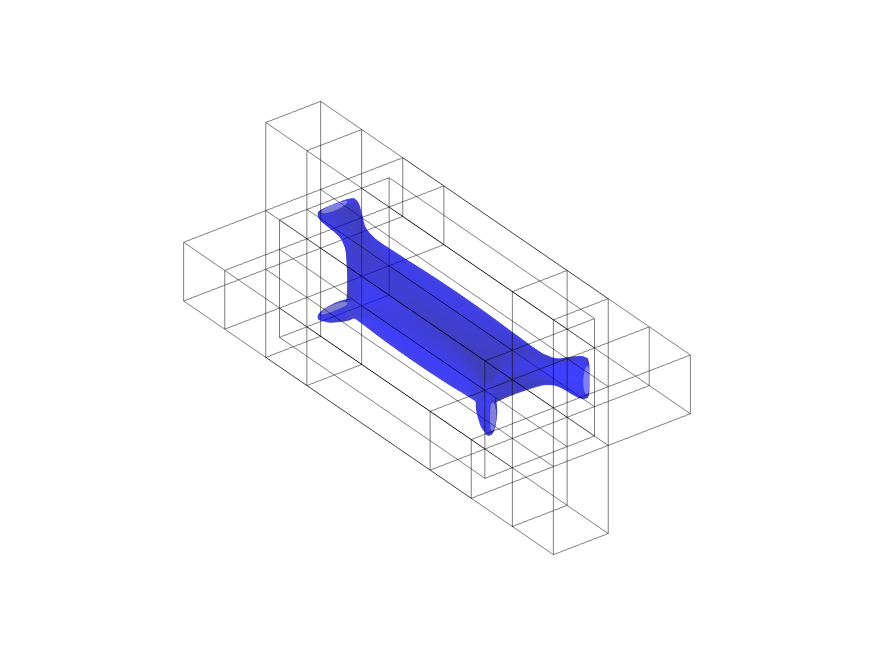 0.27 T
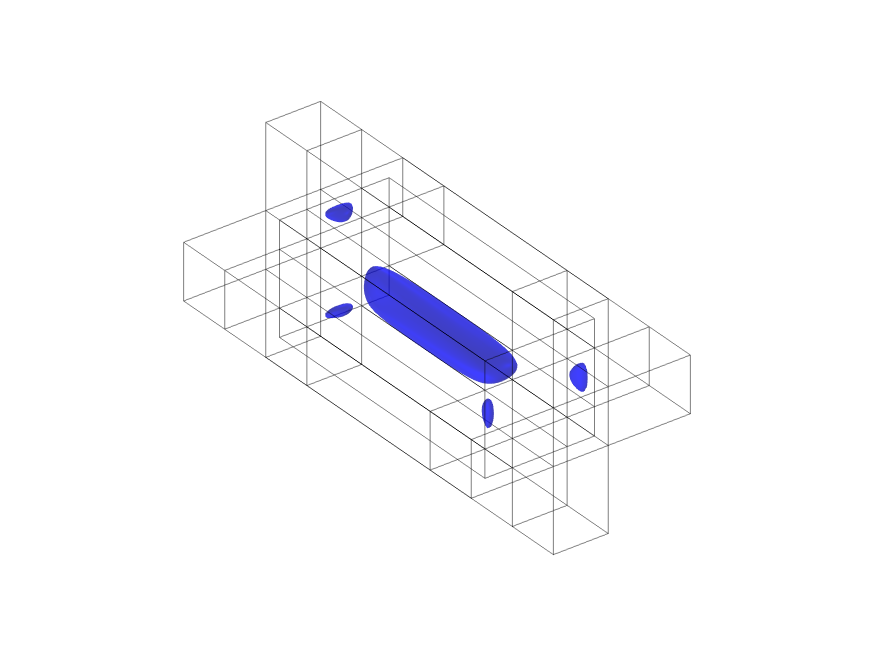 0.17 T
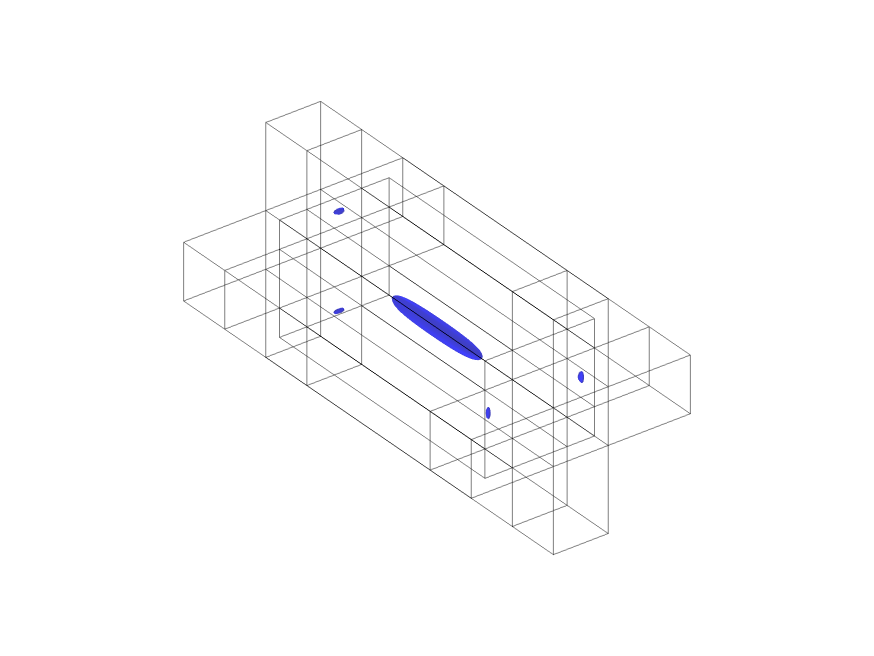 0.07 T
0.18 K
0.11 K
0.04 K
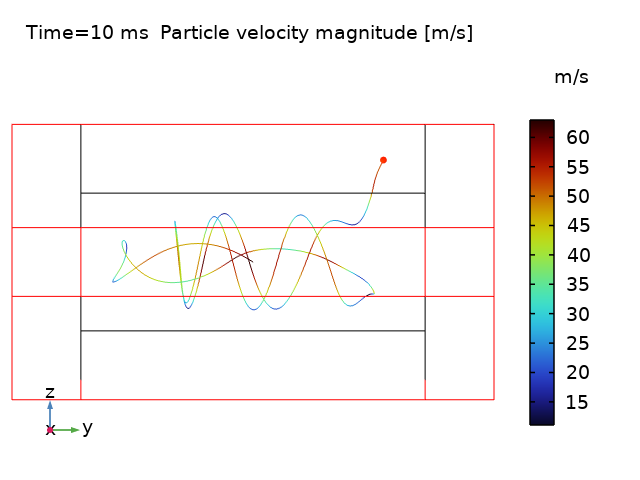 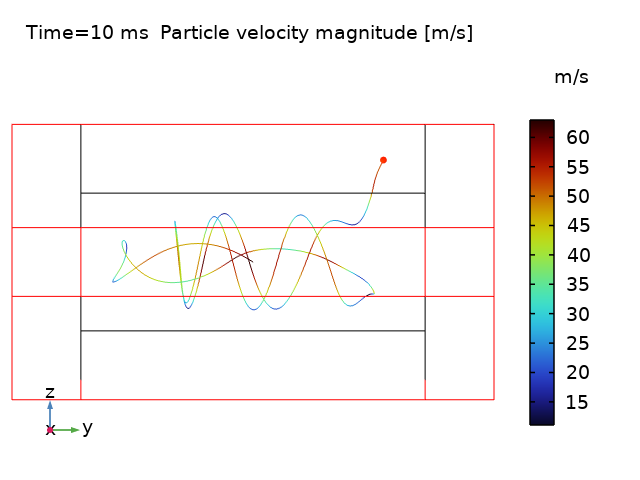 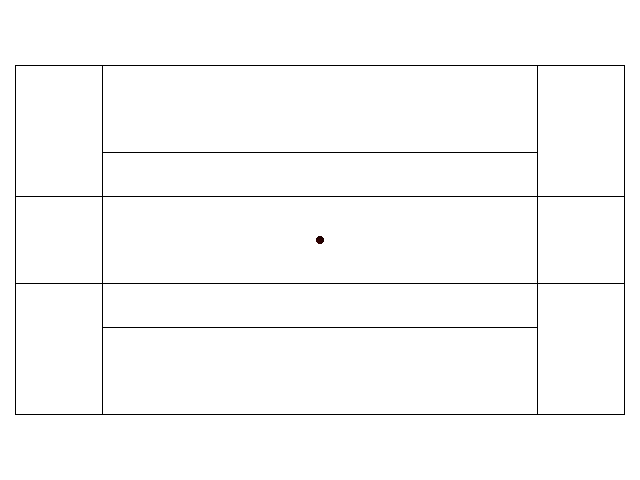 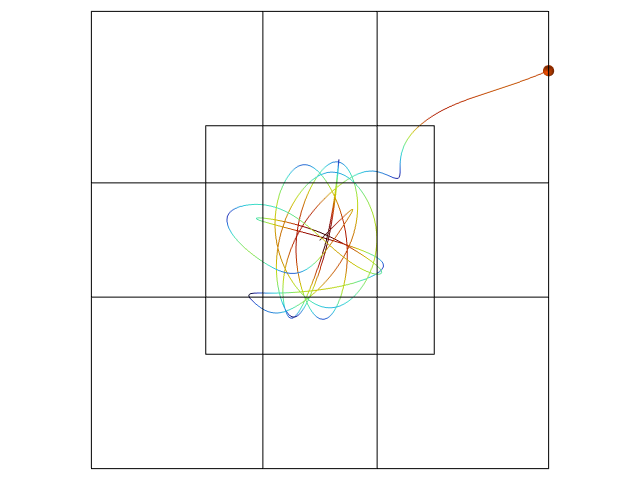 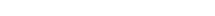 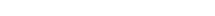 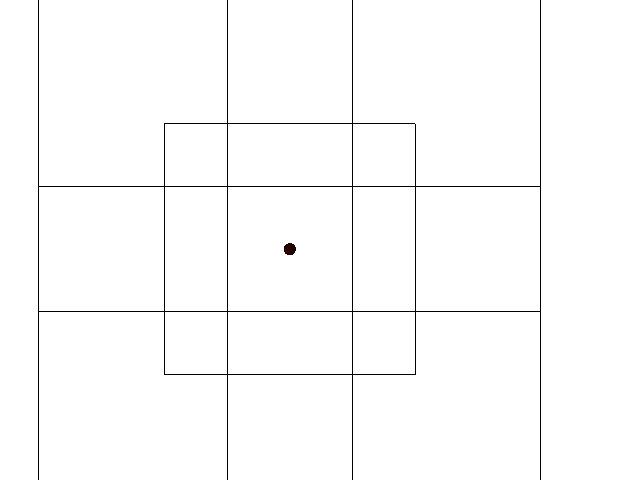 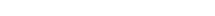 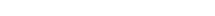 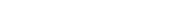 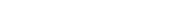 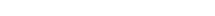 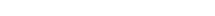 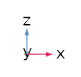 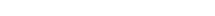 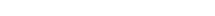 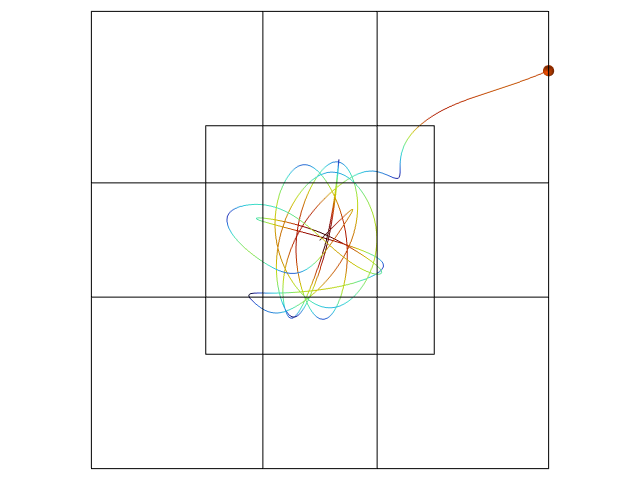 Particle with kinetic energy of 0.24K.
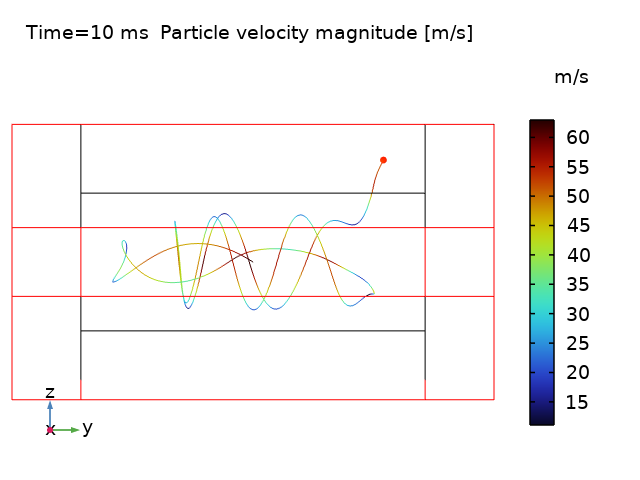 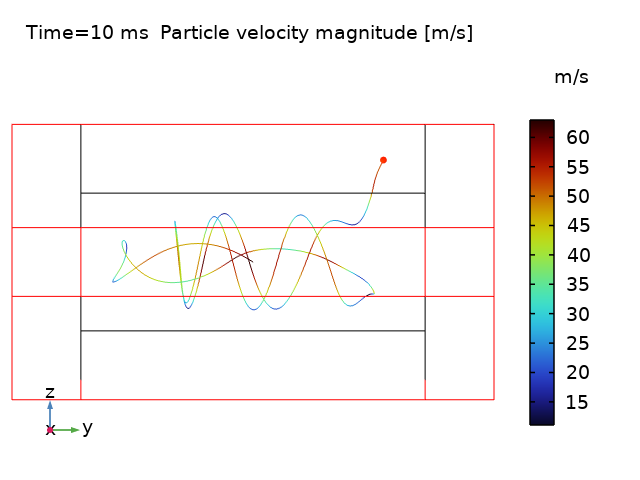 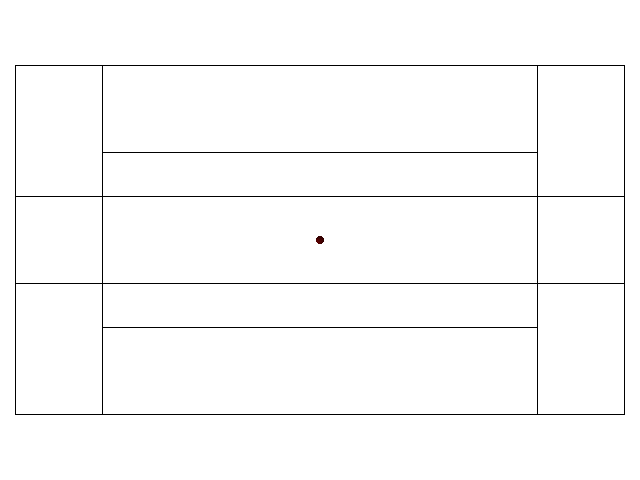 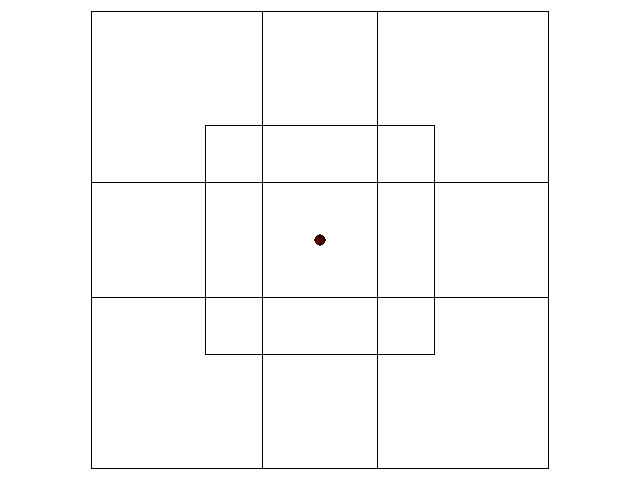 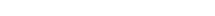 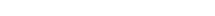 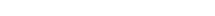 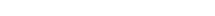 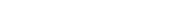 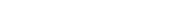 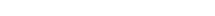 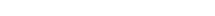 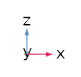 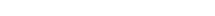 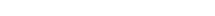 Particle with kinetic energy of 0.22K.
Design 3: Closing the trap using permanent magnets
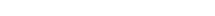 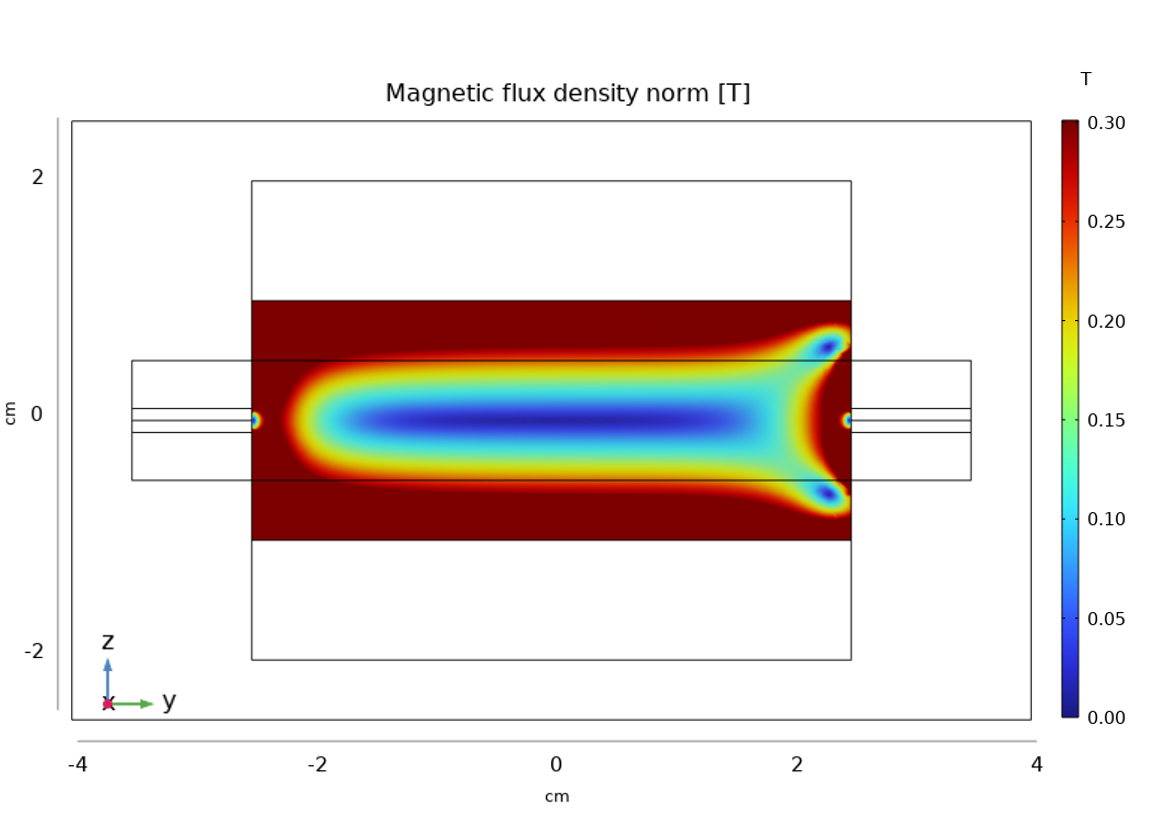 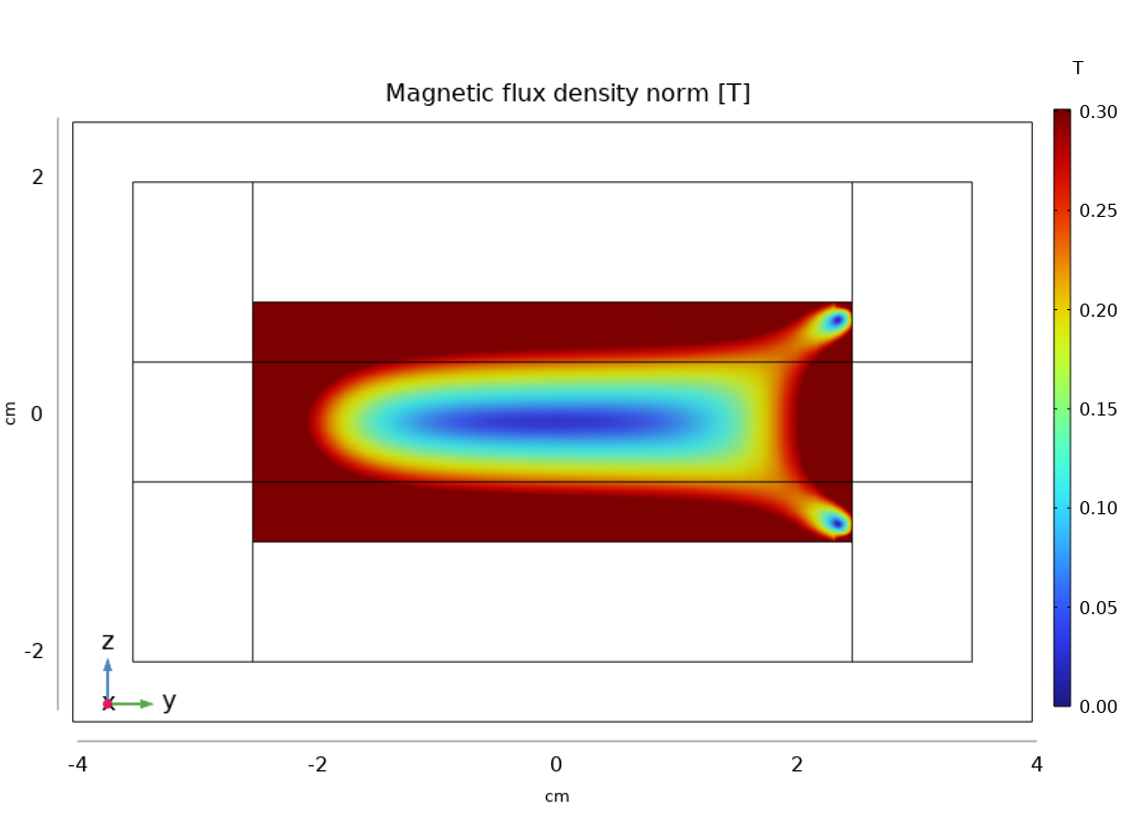 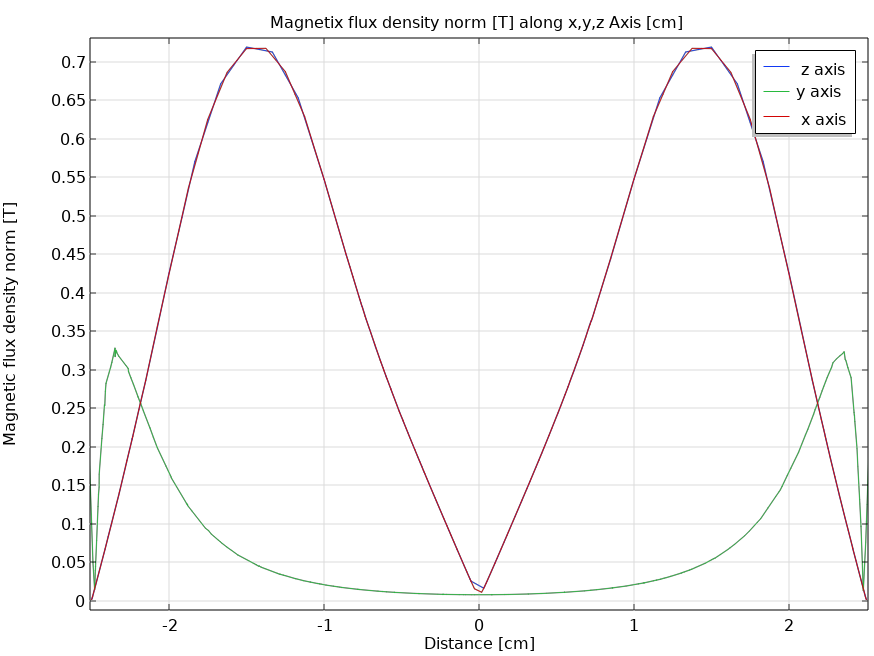 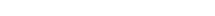 cm
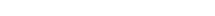 cm
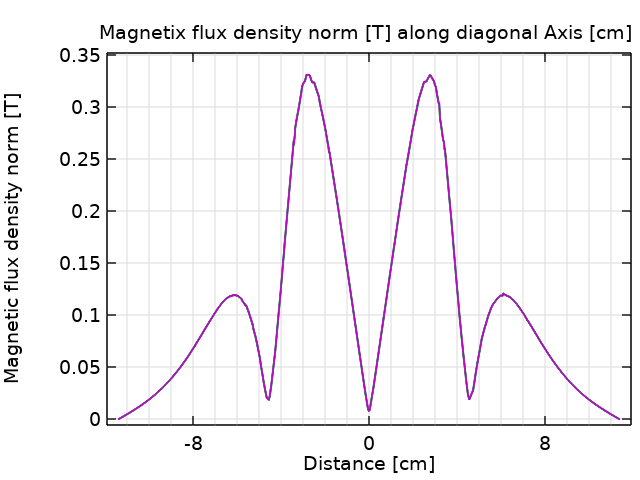 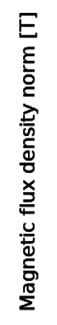 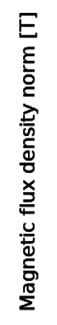 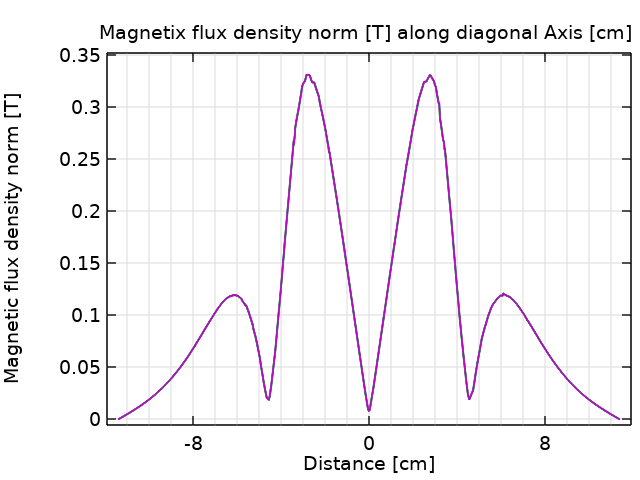 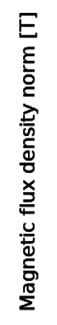 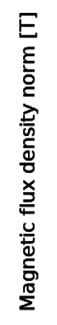 Trap depth of around 0.21K
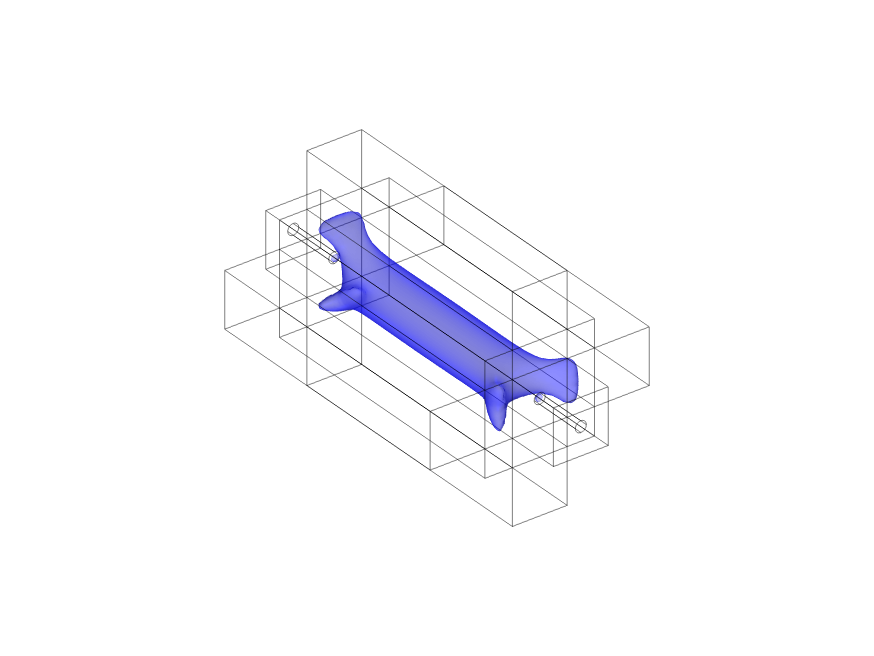 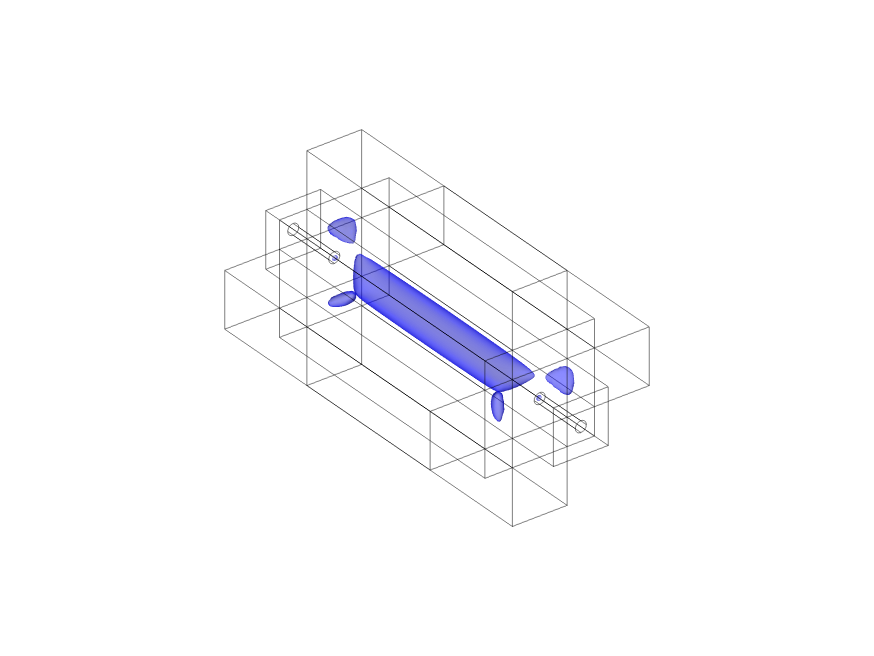 0.21 T
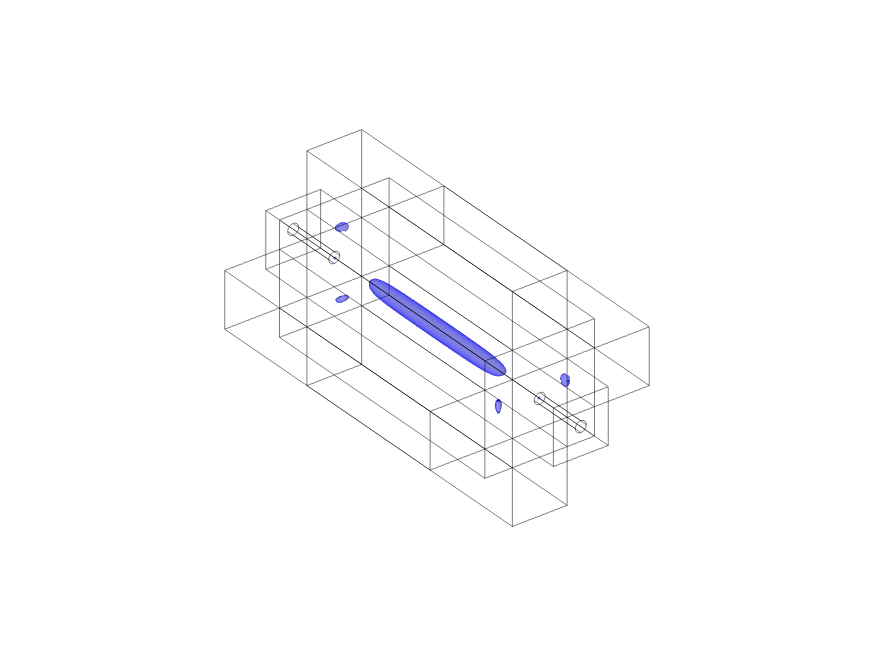 0.14 T
0.07 T
0.14 K
0.09 K
0.04 K
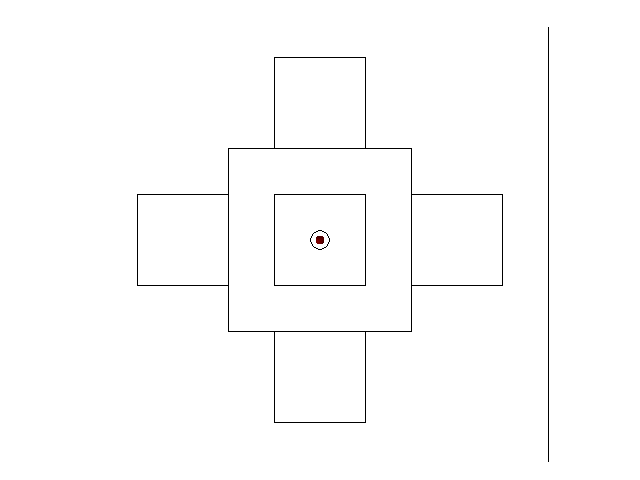 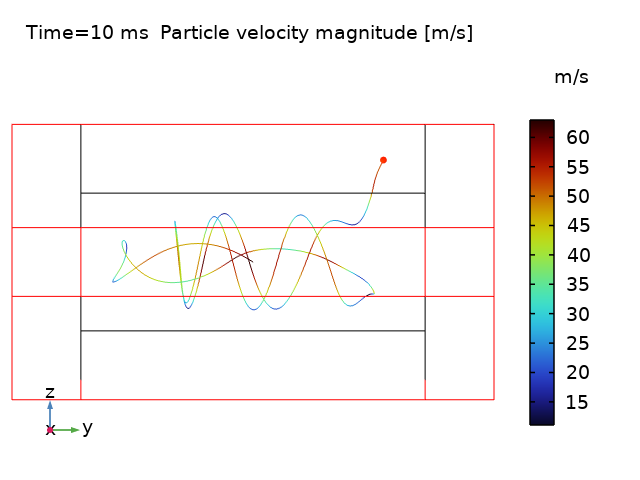 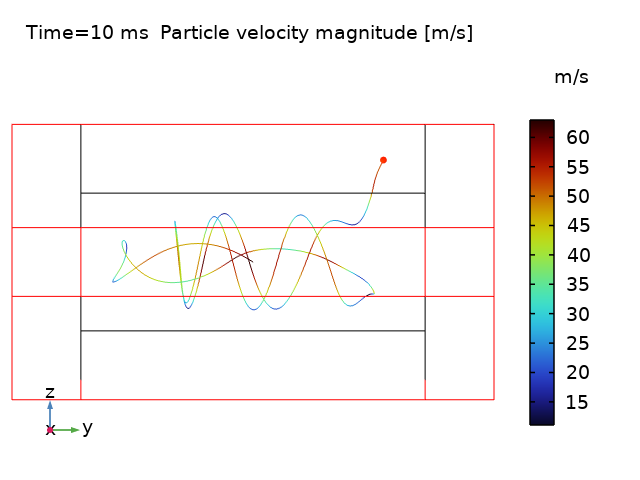 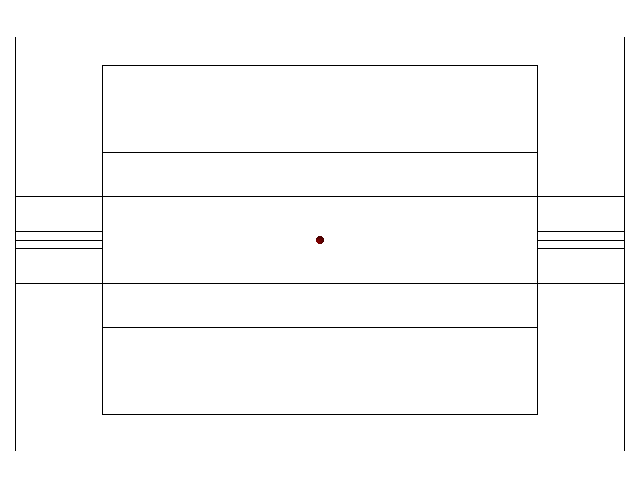 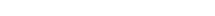 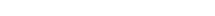 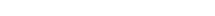 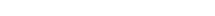 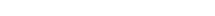 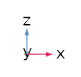 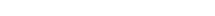 Particle with kinetic energy of 0.24K.
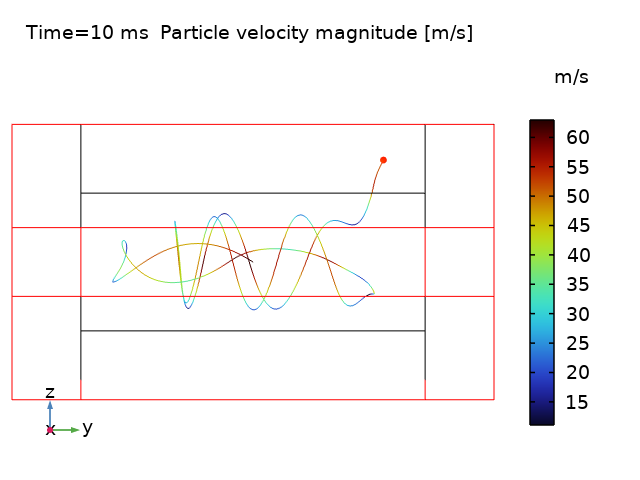 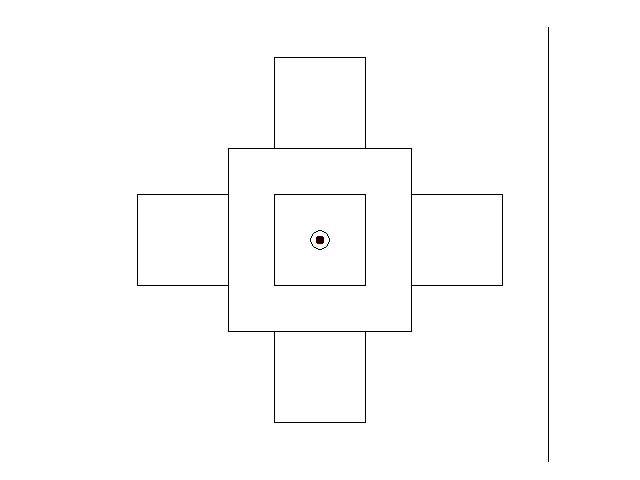 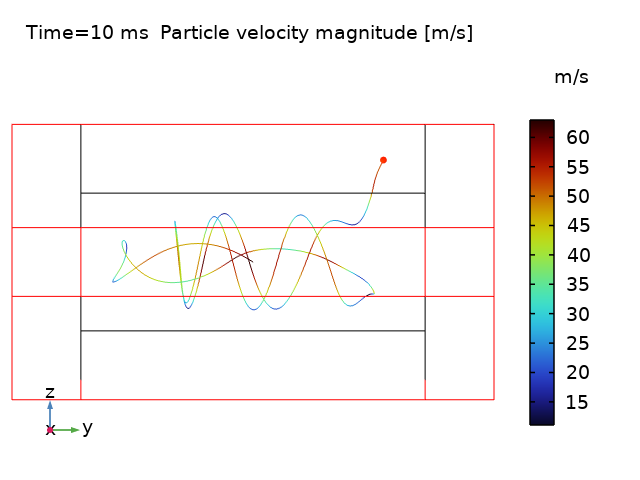 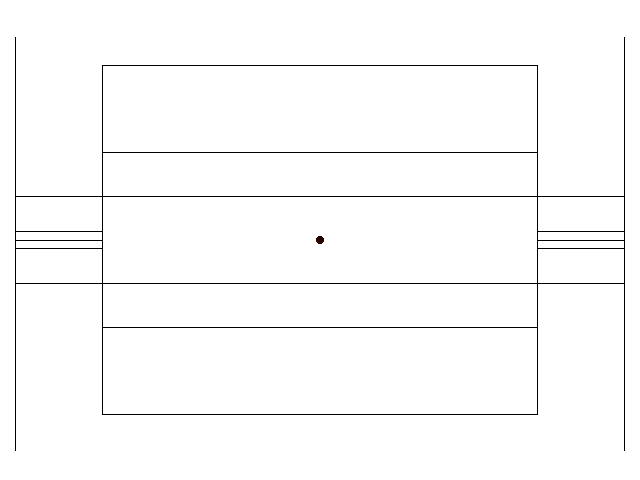 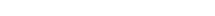 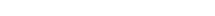 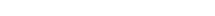 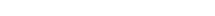 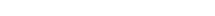 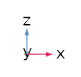 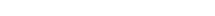 Particle with kinetic energy of 0.22K.
Conclusion
+ Prove of multiple designs of a Ioffe trap, exclusively made out of   
   permanent magnets, for trapping (anti-)hydrogen
+ No need of cryogenic cooling
+ Cheaper and smaller alternative to conventional Ioffe traps
+ Use of Quadrupole facilitate access for lasers

-  Functional limitation (static magnetic field)
-  Limited trap depth
Acknowledgement
dr. S.A. Jones
Nikos
Joël
Tom
Backup
Second generation Penning-Ioffe trap has
80 A in each pinch coil and 68 A in the racetrack coil produced a 0.56 T deep trap 1 T bias field was applied along the central axis of the trap. This corresponds to a 380 mK trap depth for an H¯atom in a low-field-seeking ground state.
N52 (sintered NdFeB) magnets
Remanent flux density norm Br for this material is 1.44T
Maximum Energy Product (BH)max of 50-53 MGOe ((mega-gauss-oersted)
Earnshaw’s theorem
E = −∇ϕ
Illustration of the electrostatic potential saddle created inside a Penning trap, in absence of a magnetic field B0, where z is along the axial axis and ρ along the radial axis. Image taken from !!!!!
Breit-Rabi diagram
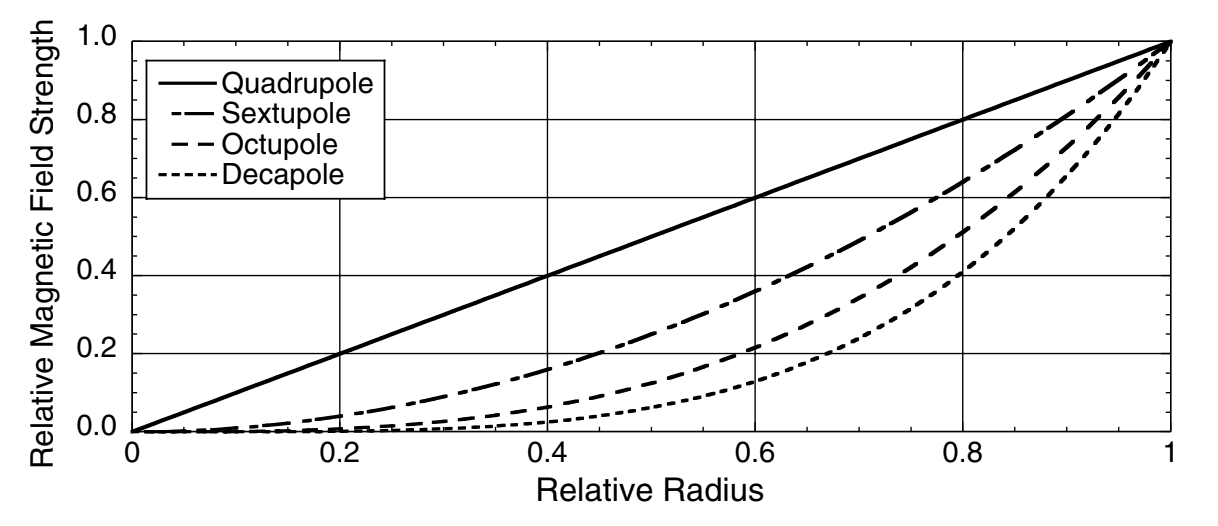 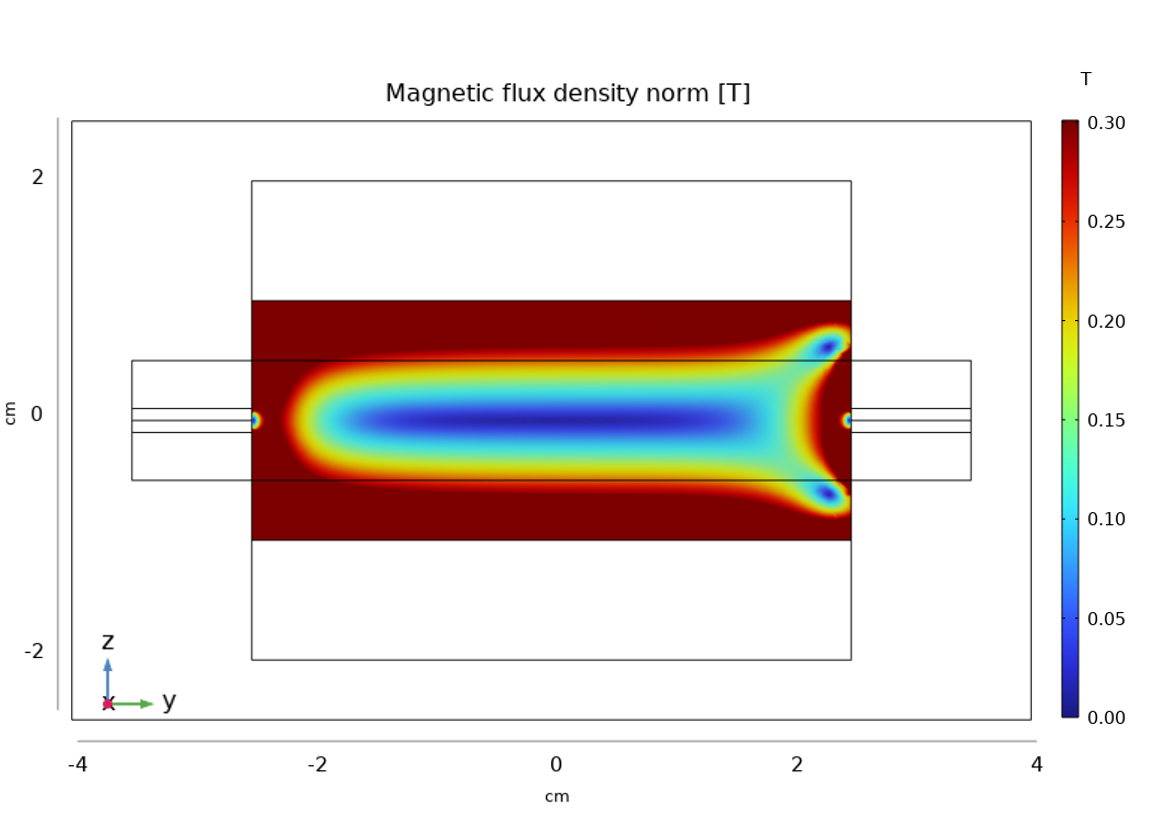 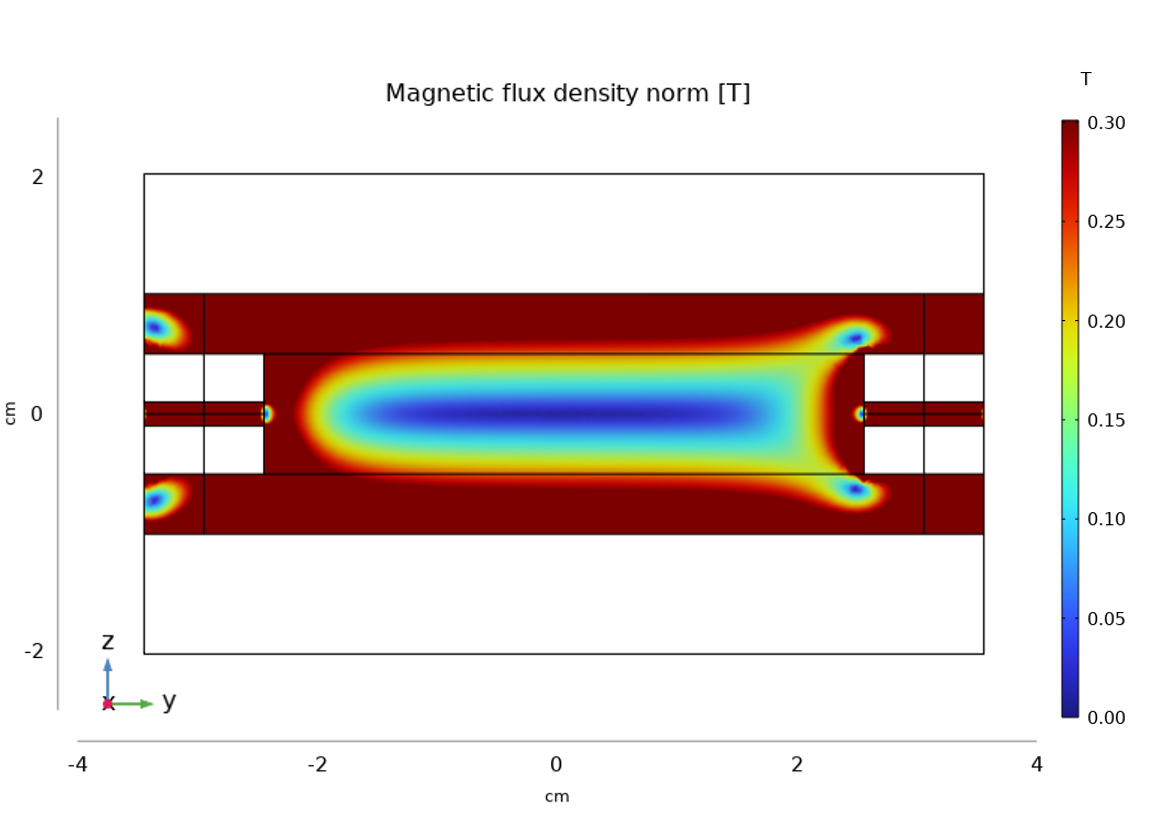